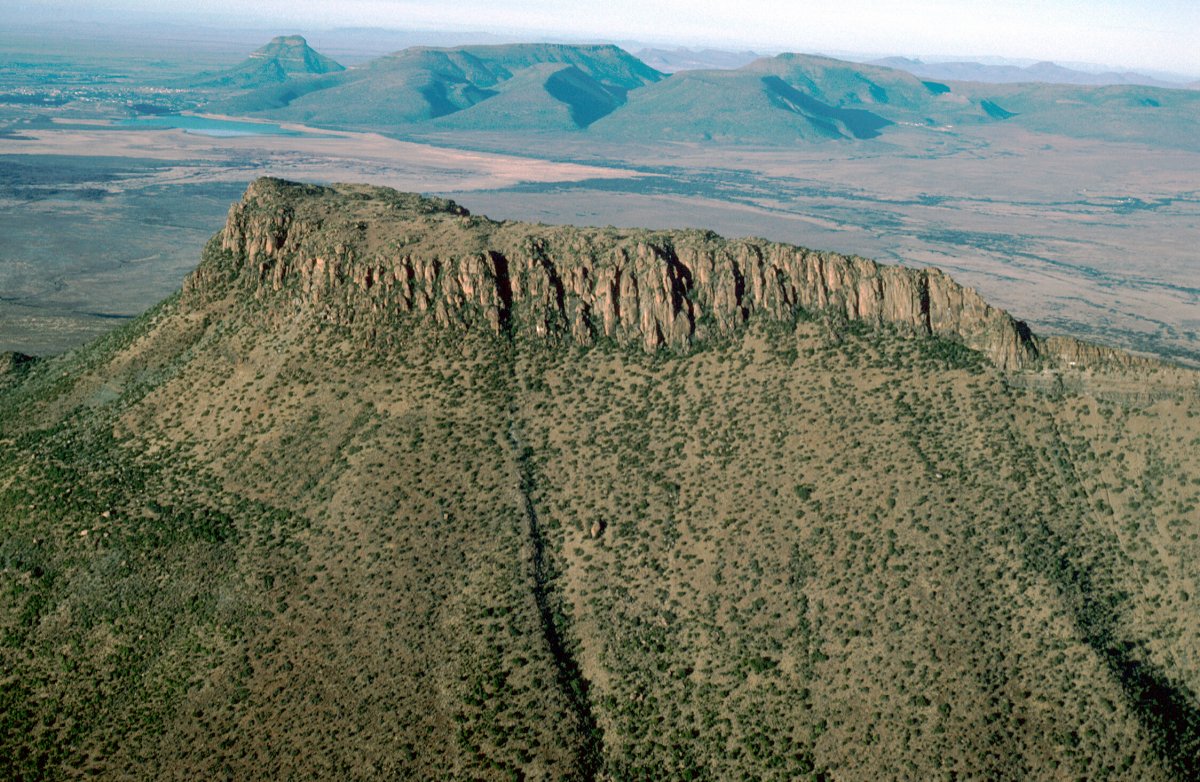 Copyright © Frank Eckardt 2002
[Speaker Notes: Mesa in the Karoo, South Africa.]
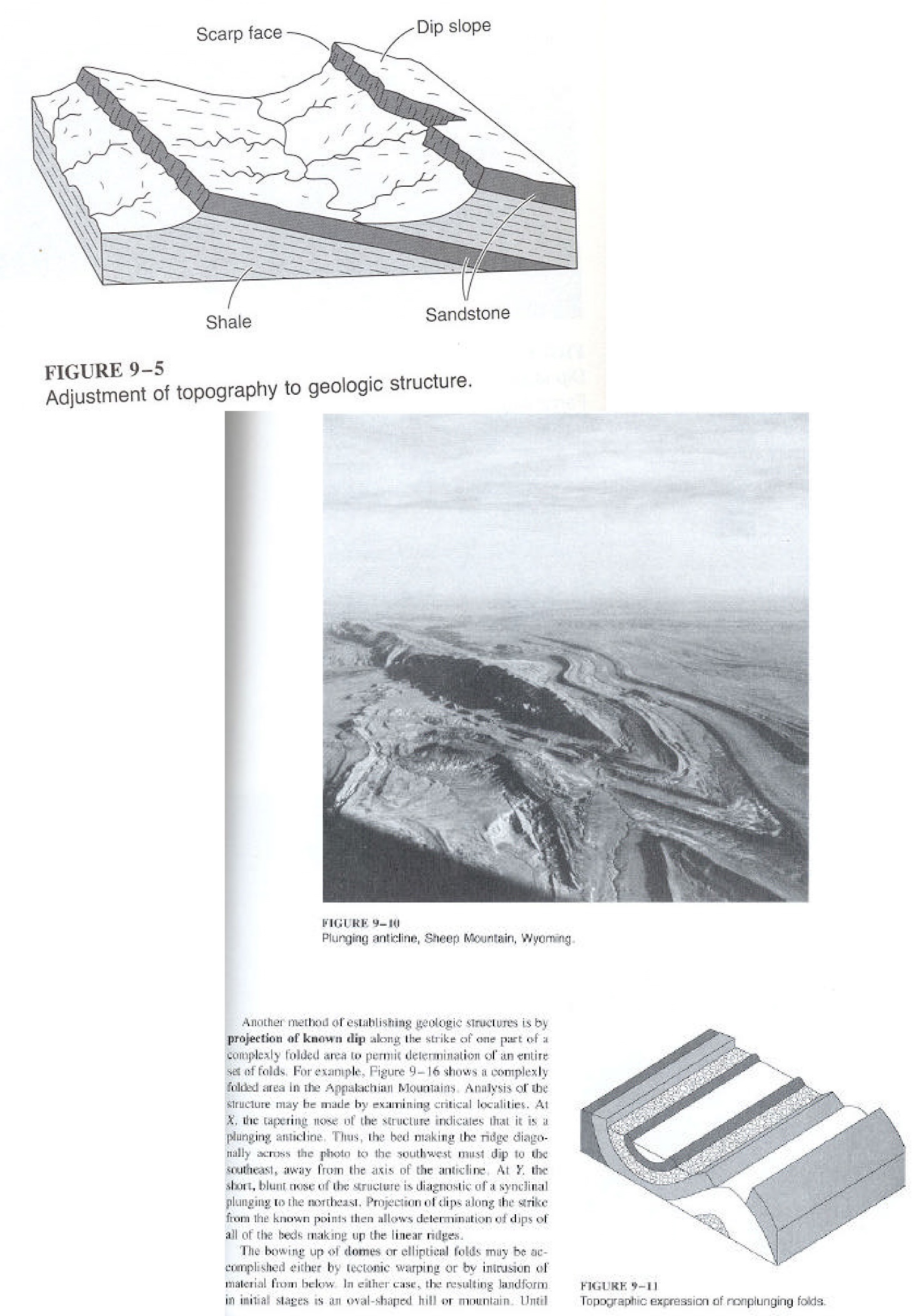 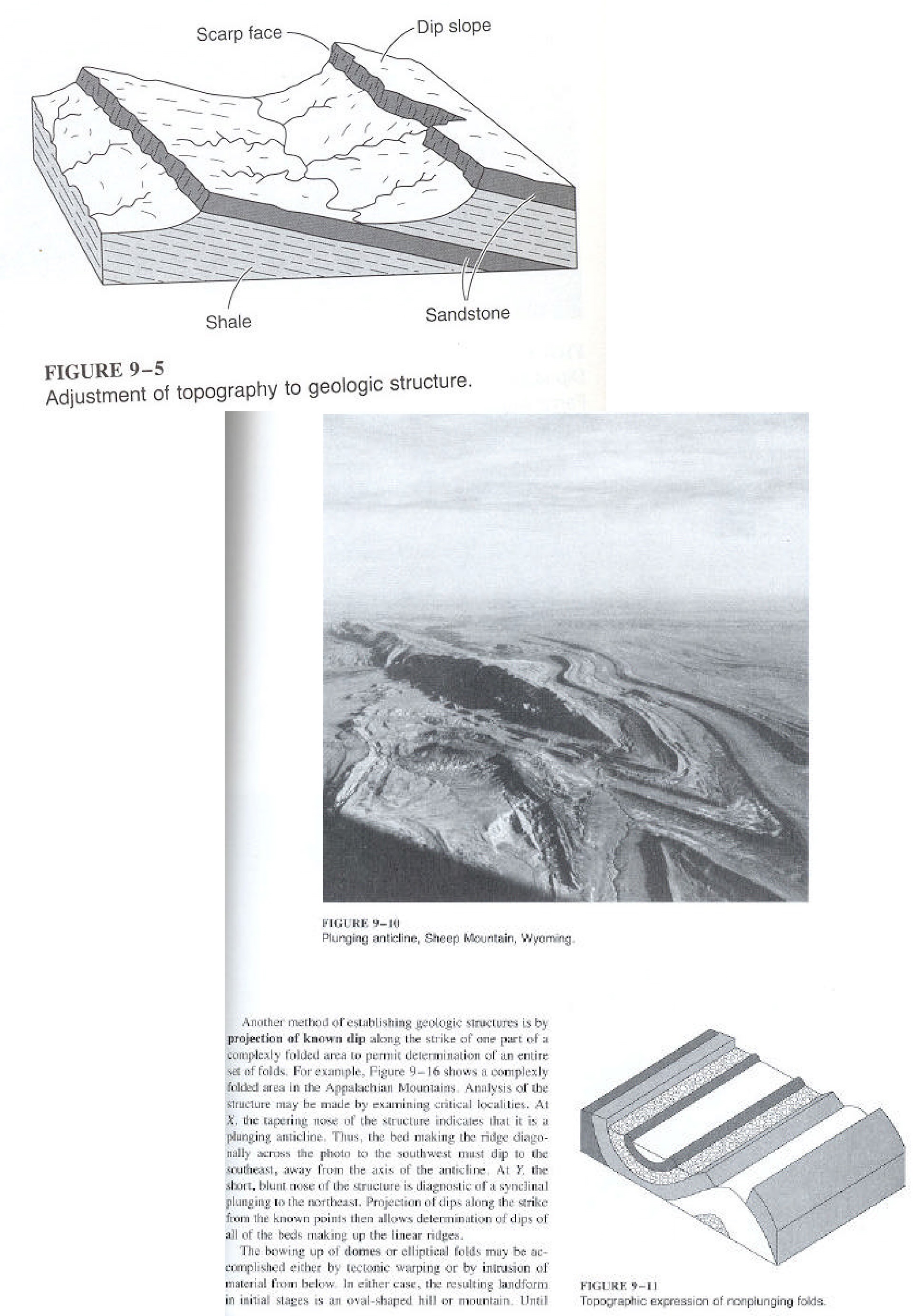 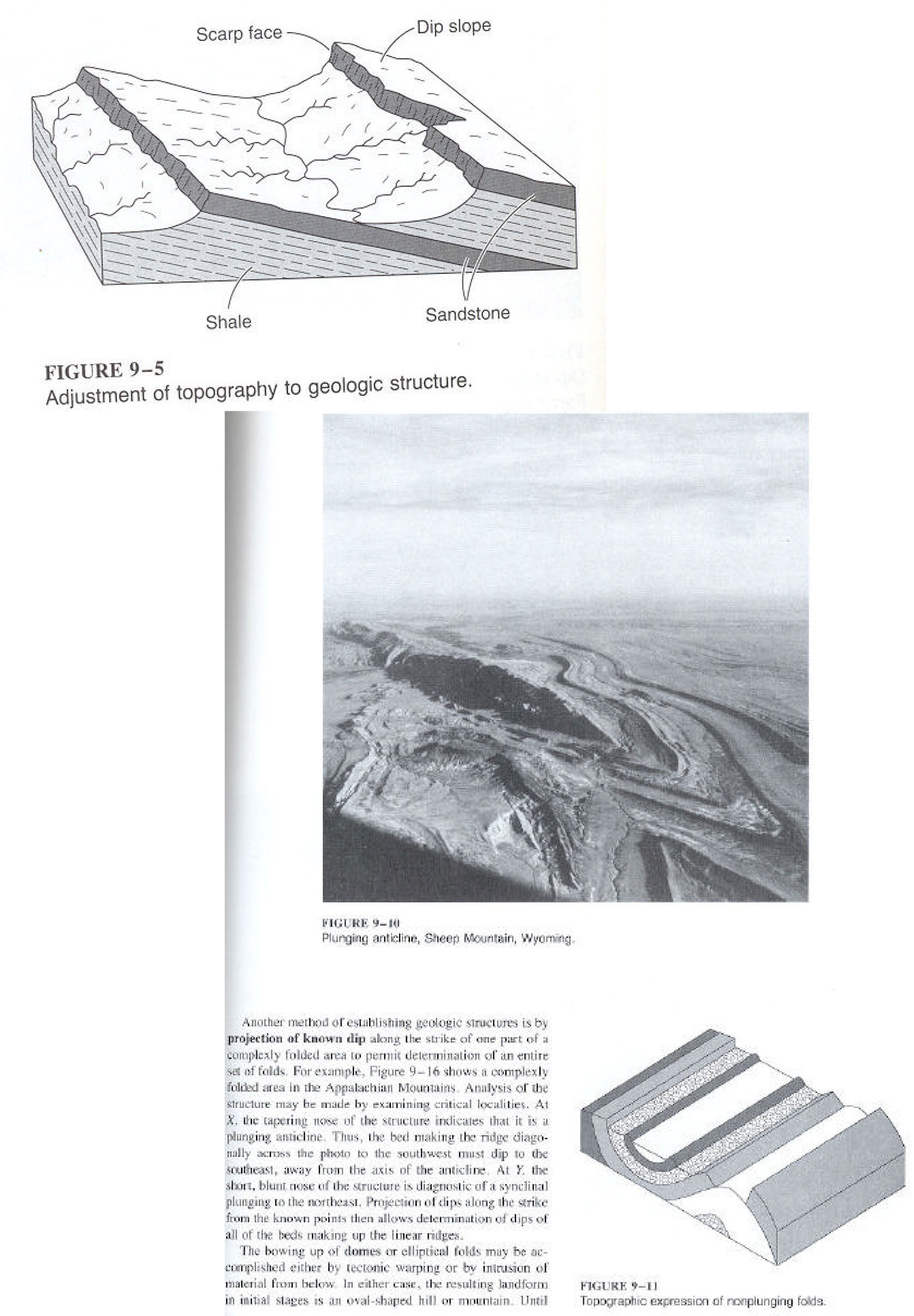 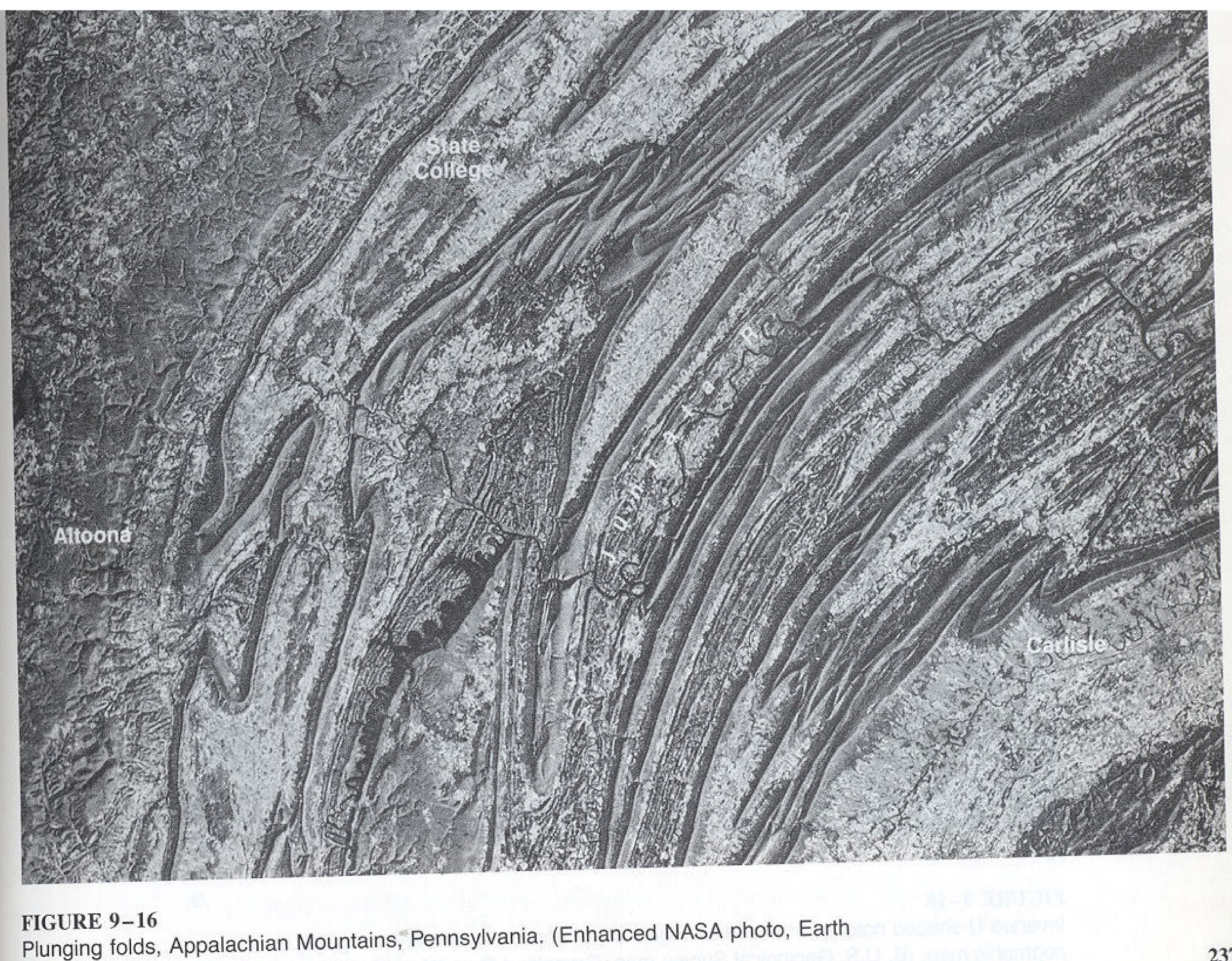 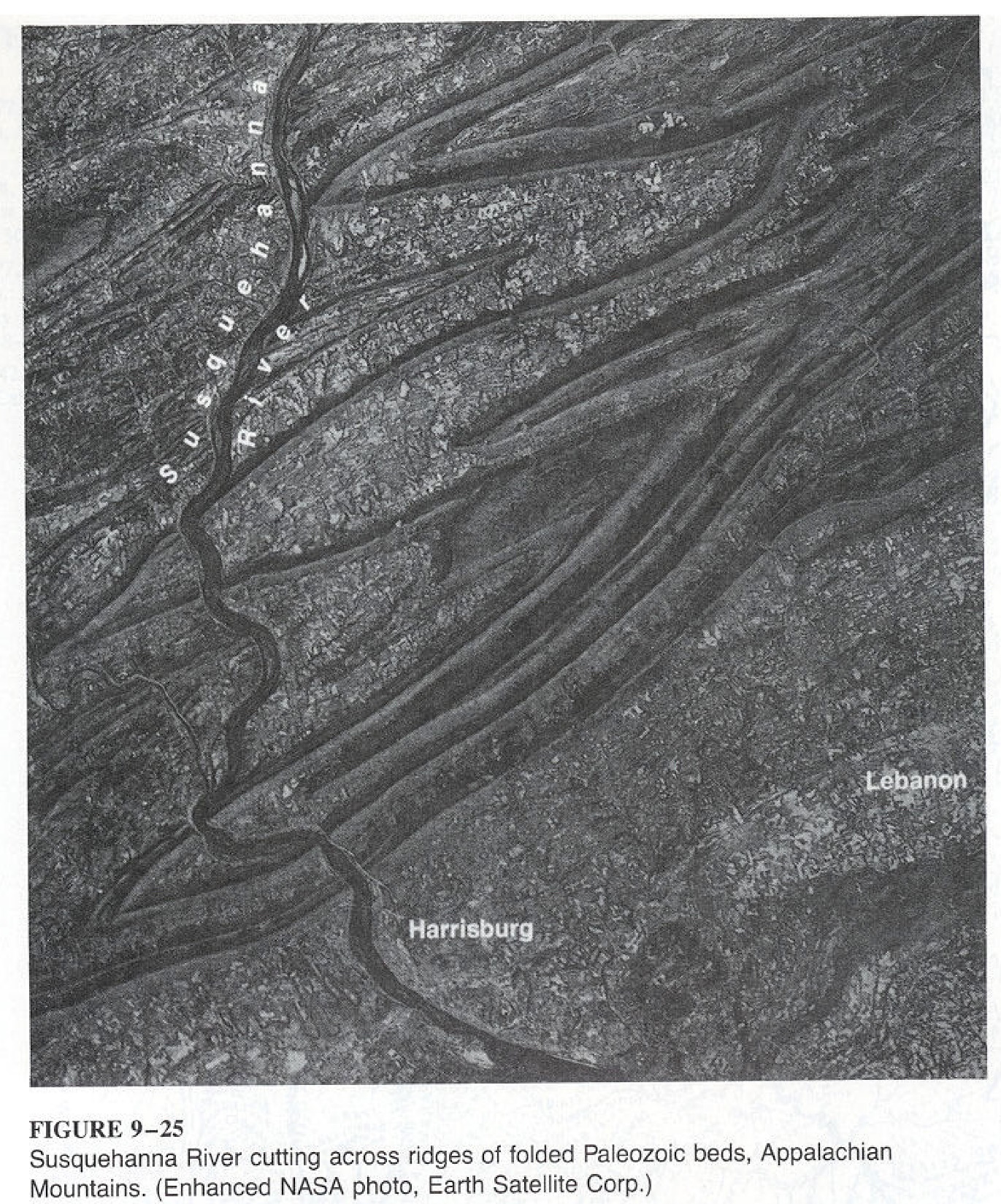 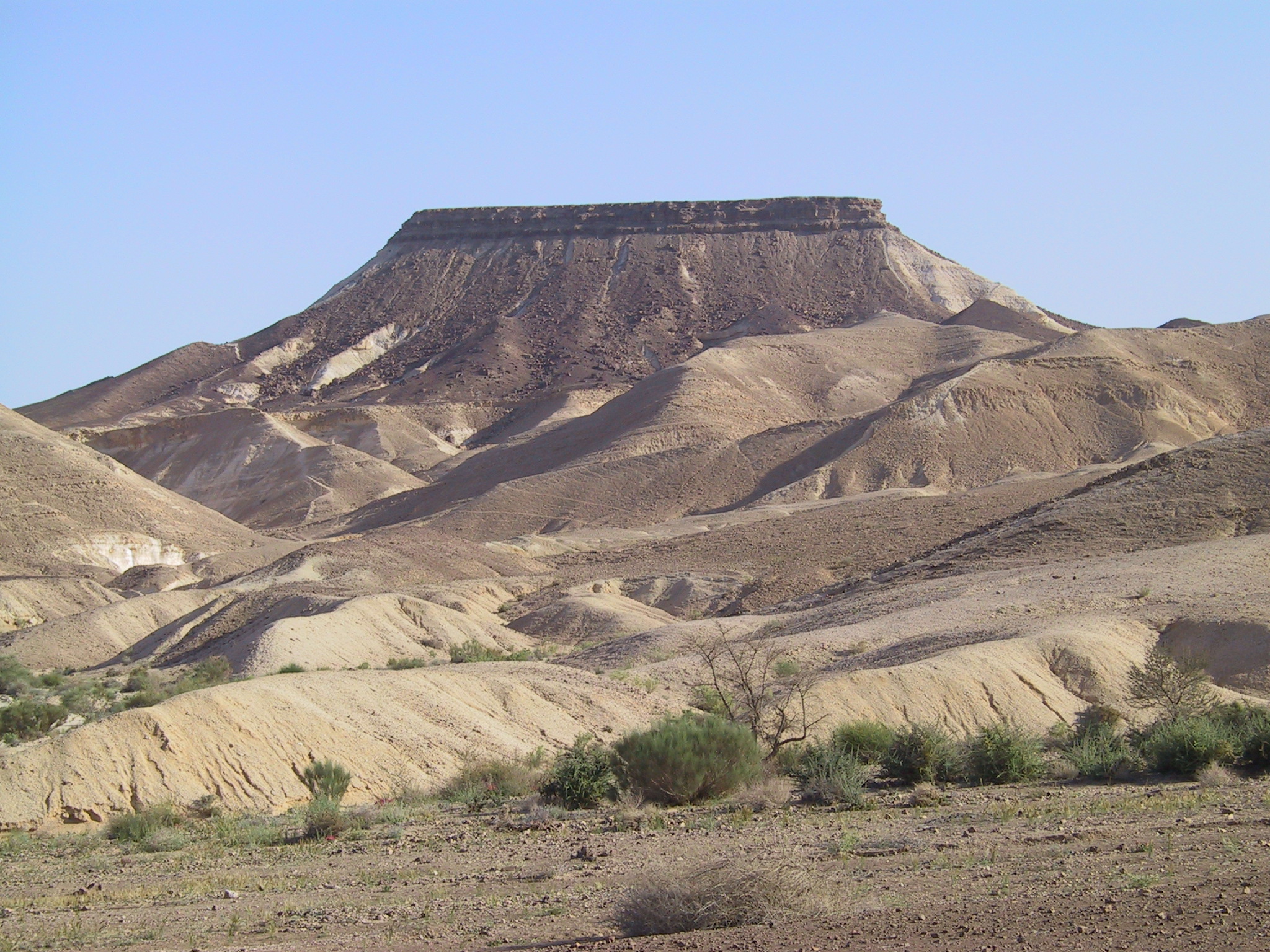 Copyright © Nicolaus Kuhn 2002
[Speaker Notes: Table mountain near Mitzpe Ramon, central Negev, Israel.]
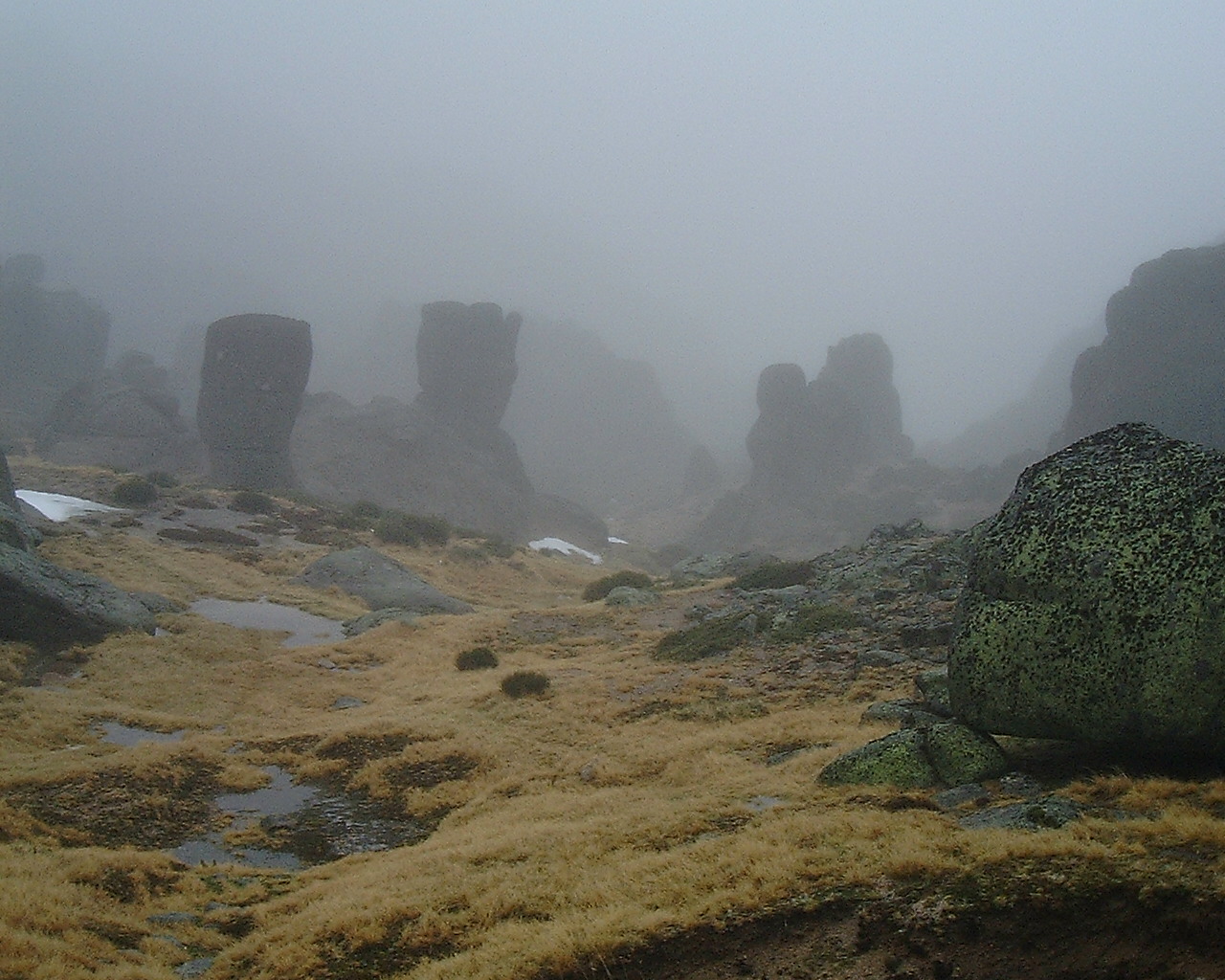 Copyright © Goncalo Vieira 2002
[Speaker Notes: Granite columns, Serra da Estrela (Portugal), Granite landforms.]
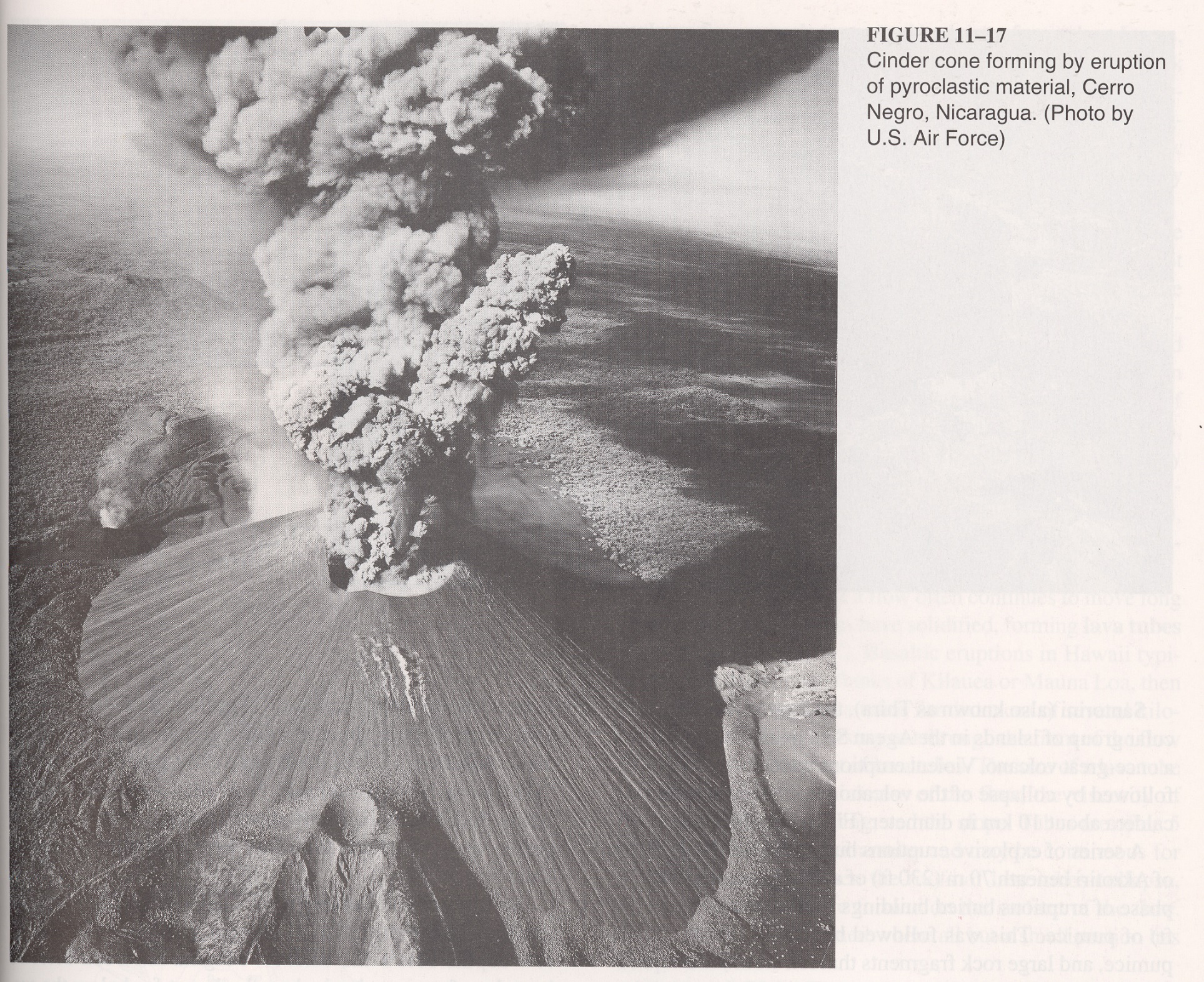 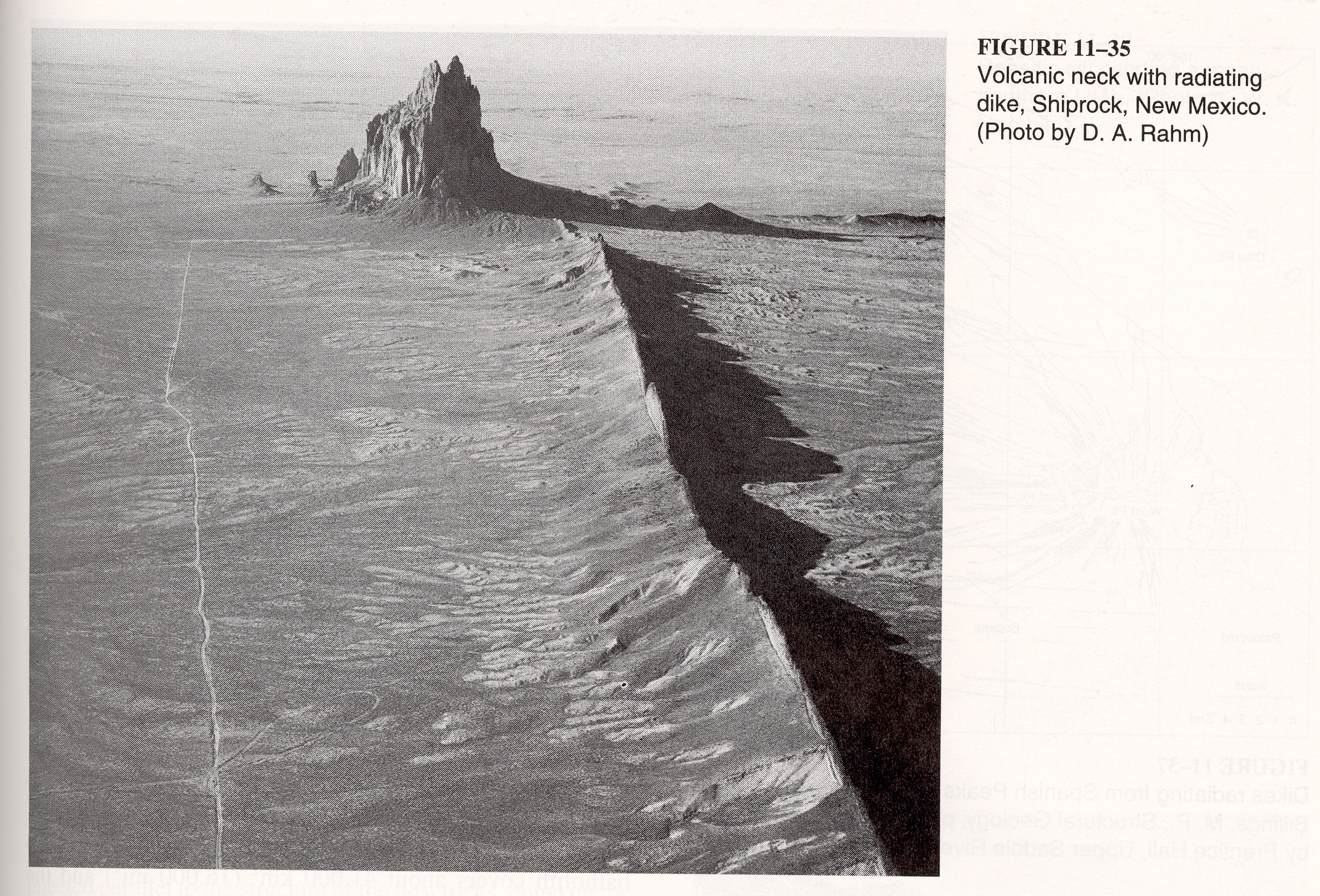 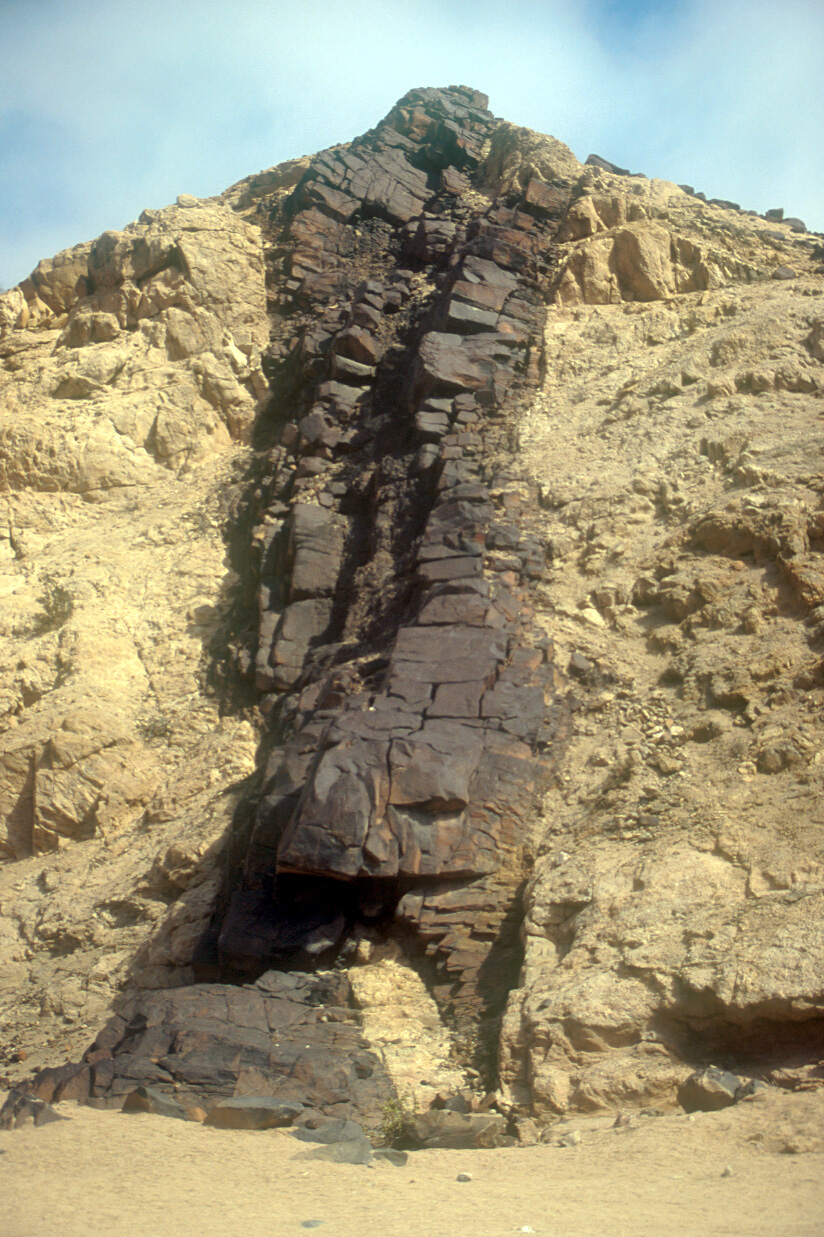 Copyright © Frank Eckardt 2002
[Speaker Notes: Dolerite, Namibia.]
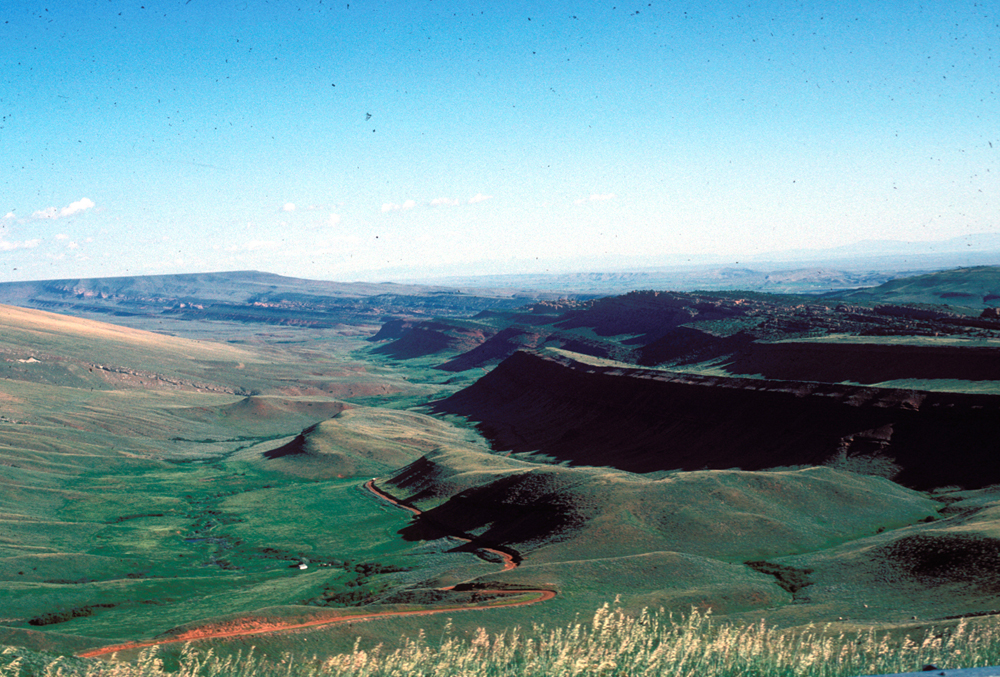 Copyright © J. Michael Daniels 2002
[Speaker Notes: Structurally-controlled valley, northern South Pass City, Wyoming.]
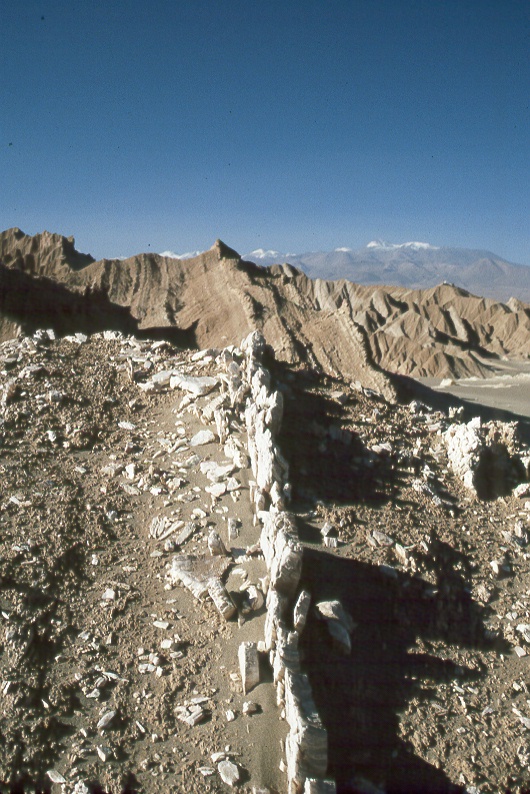 Copyright © Christopher Hauser 2002
[Speaker Notes: Playa, La Grand Salar in northeastern Chile, near the Bolivian Border.  Small variations in lithology lead to differing rates of weathering and erosion.  The feature is not a dyke but rather part of a folded structure.]
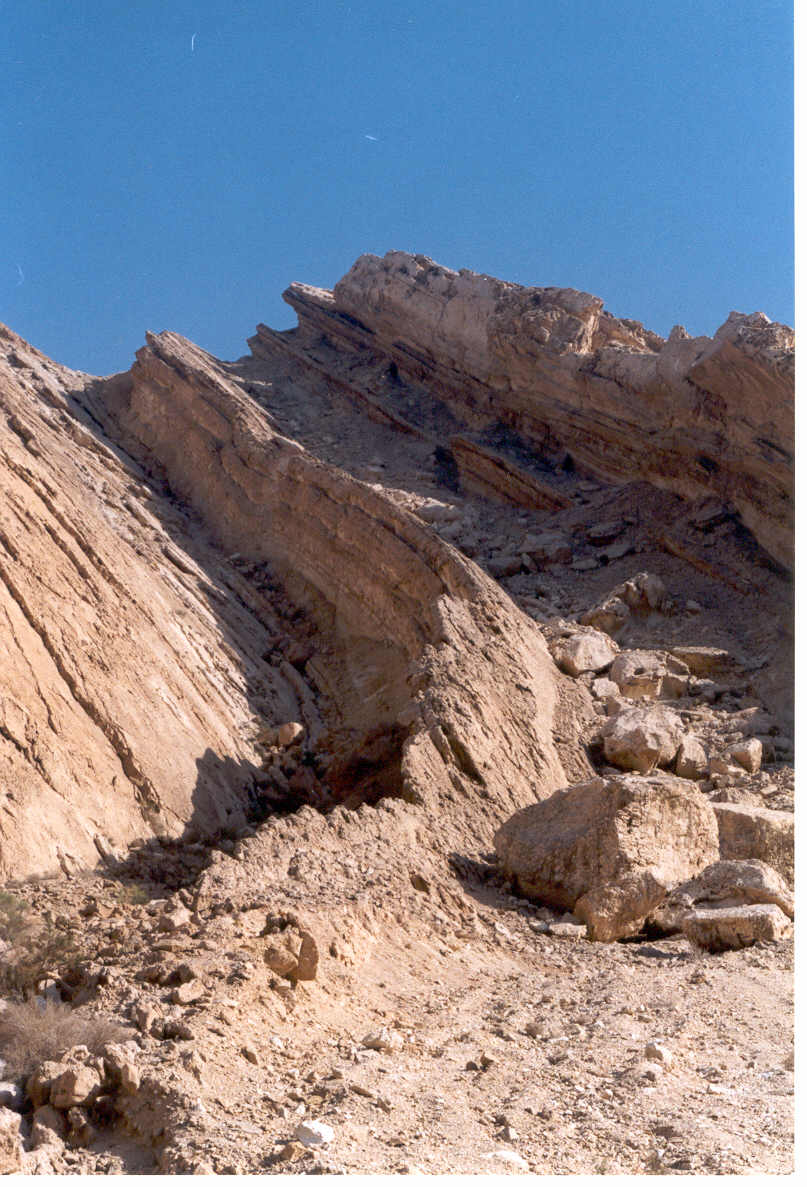 Copyright © Nicolas Waldmann 2002
[Speaker Notes: In the southern Israel’s Negev desert, there are several craters from fluvial origin. This picture shows the opening of the Hazera Crater towards the Dead Sea basin in the east. The Lower Cretaceous Formations that forms the walls of the crater are folded as part of the monocline. The Hazera monocline is one of several monoclines forming an “s” shape from Palmyra in northern Syria to north of the Sinai desert. The monoclines are known as the Syrian Arc, and are related to the formation of the Taurus Mountains in Turkey.]
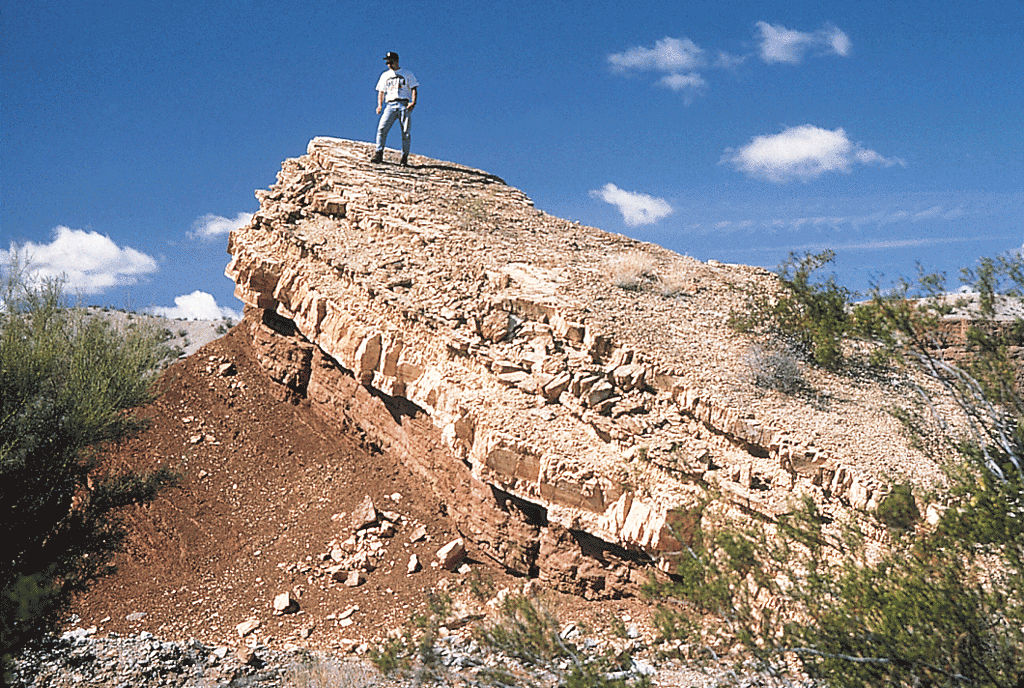 Fig. 11.05b
Stephen Marshak
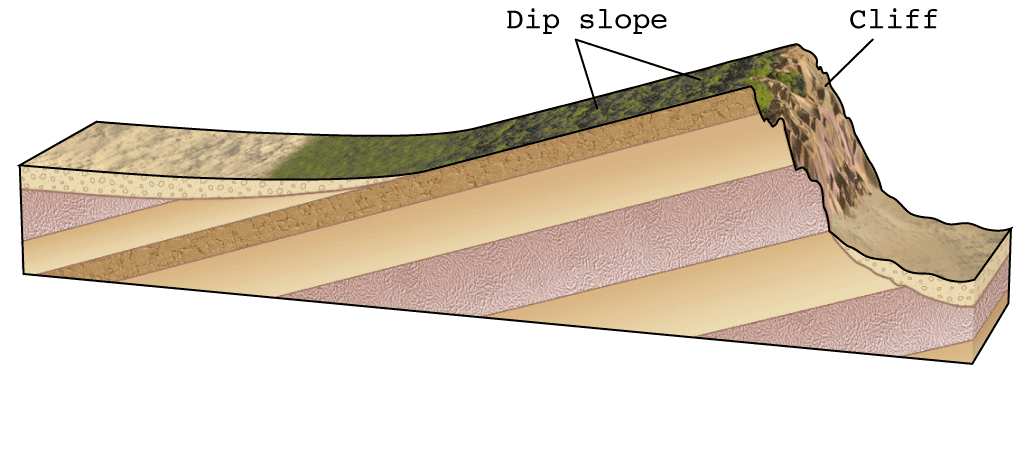 Fig. 11.29
W. W. Norton
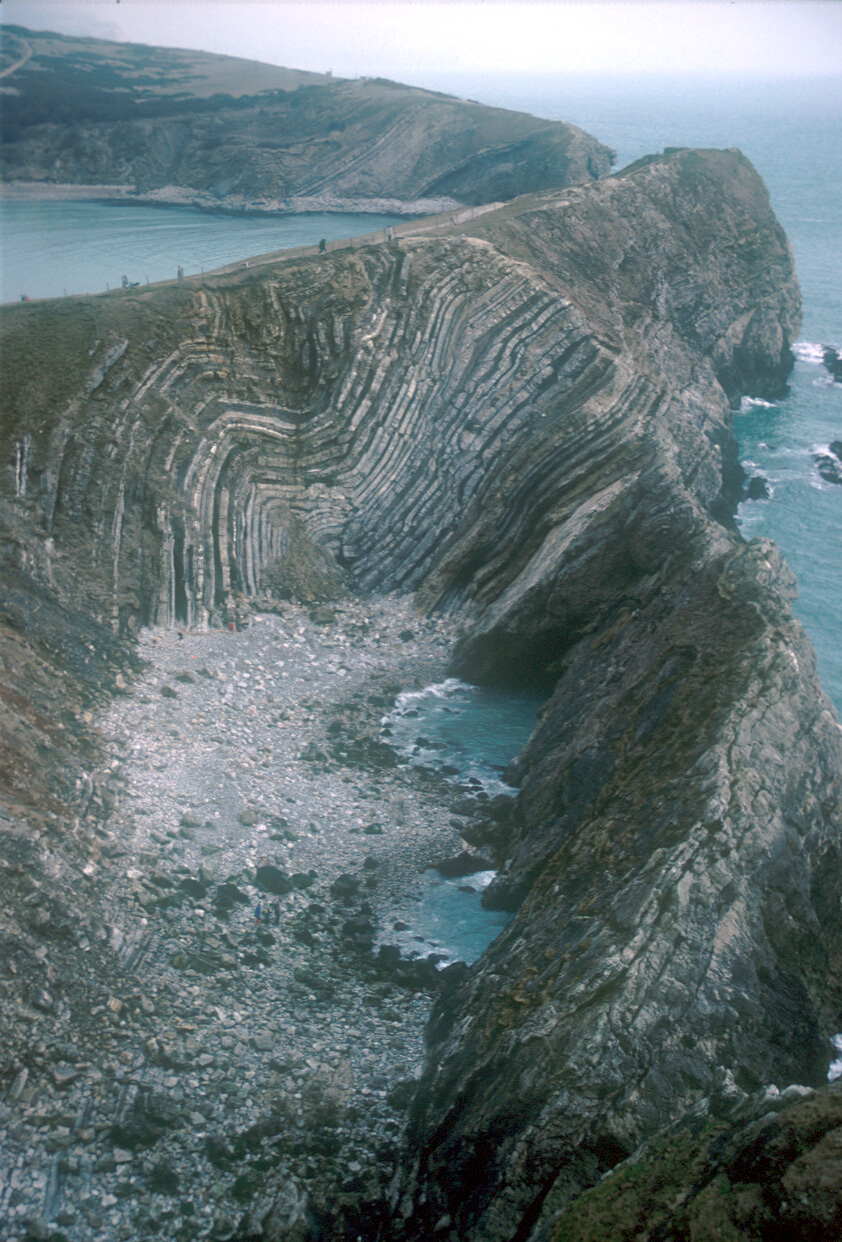 Copyright © Frank Eckardt 2002
[Speaker Notes: Sedimentary rocks, England.]
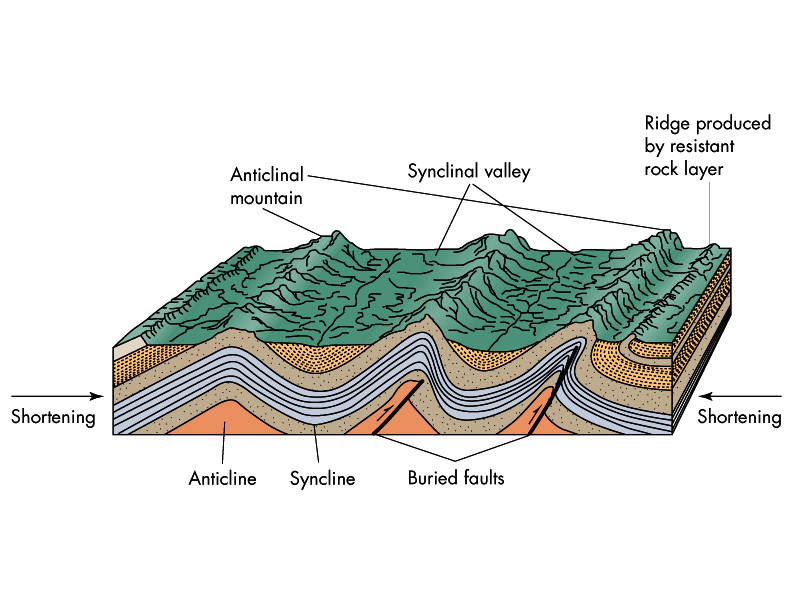 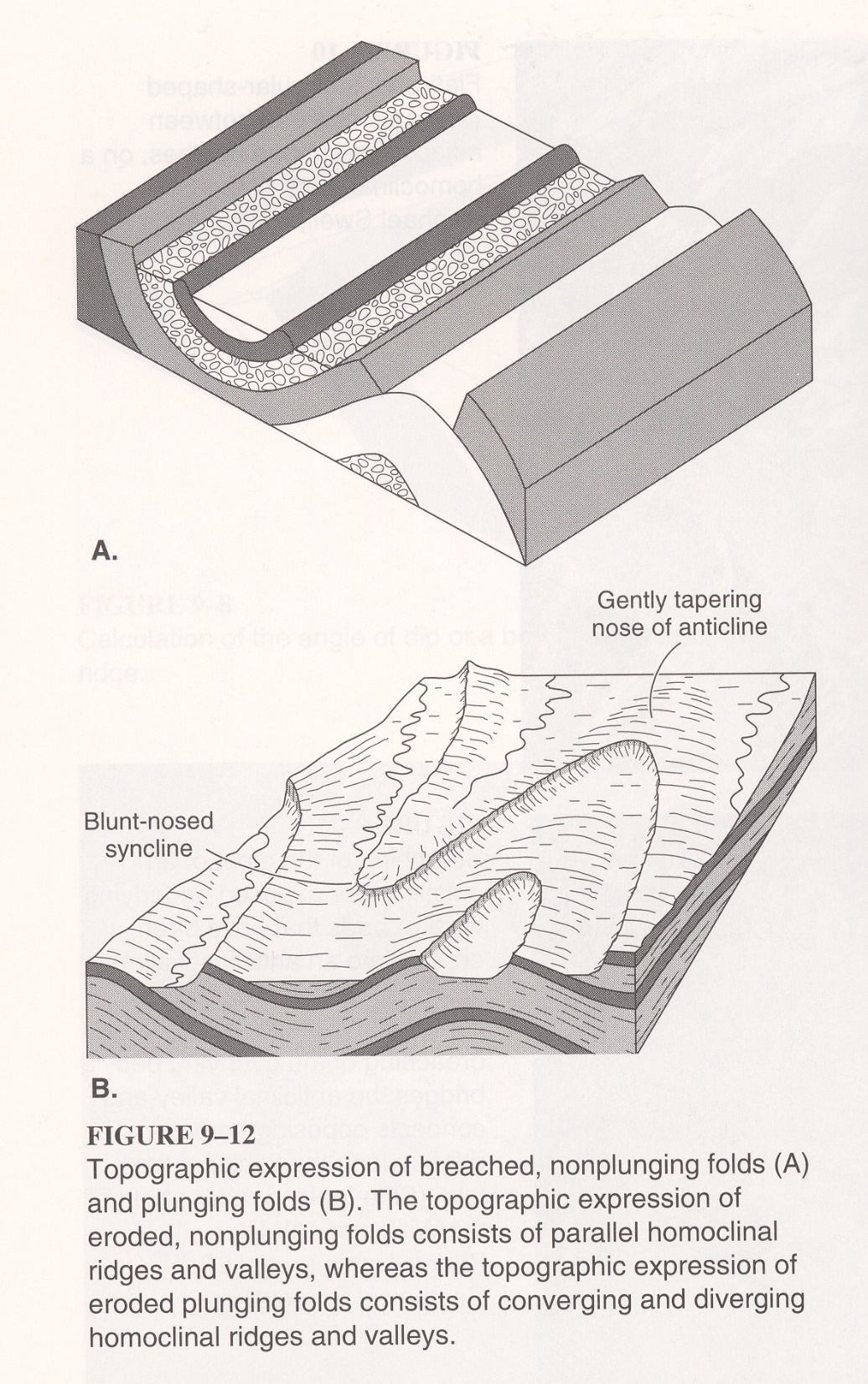 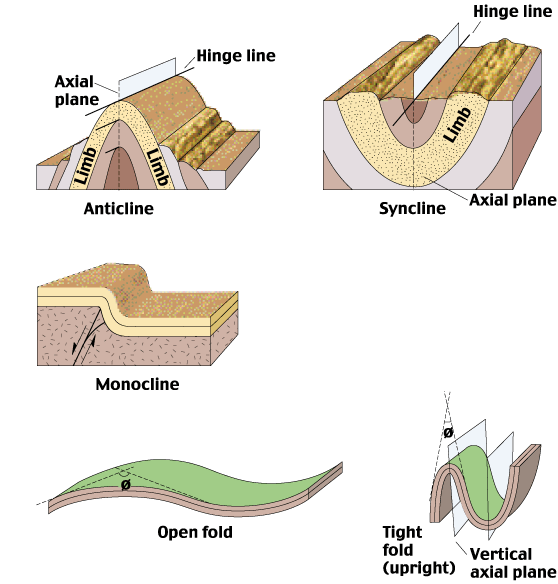 Fig. 11.19abc
W. W. Norton
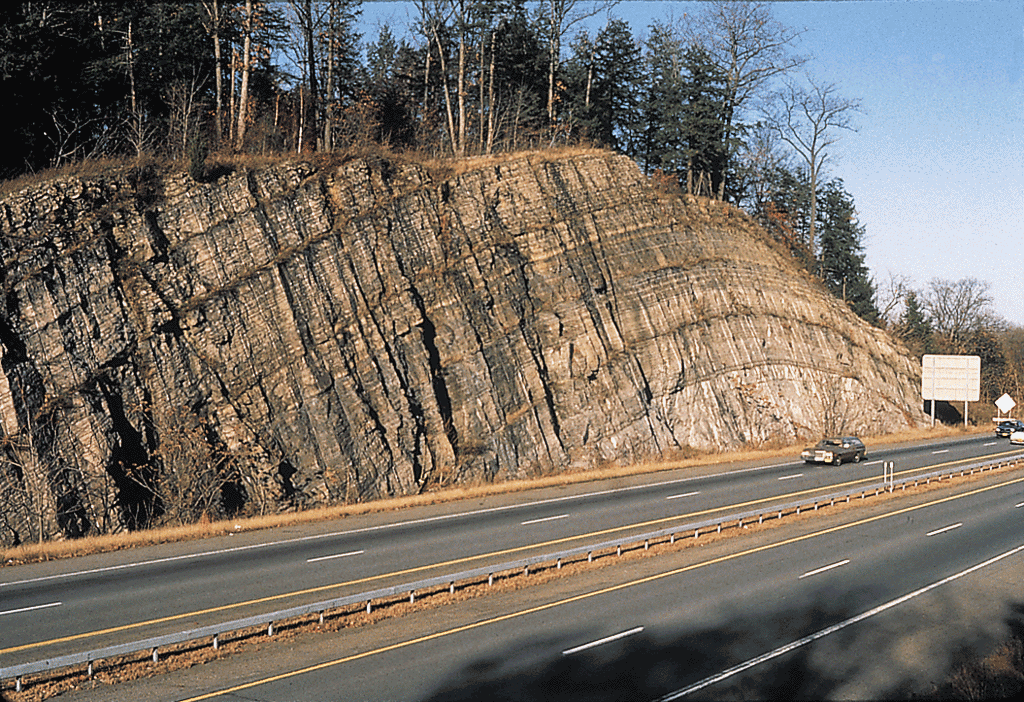 Fig. 11.20a
Stephen Marshak
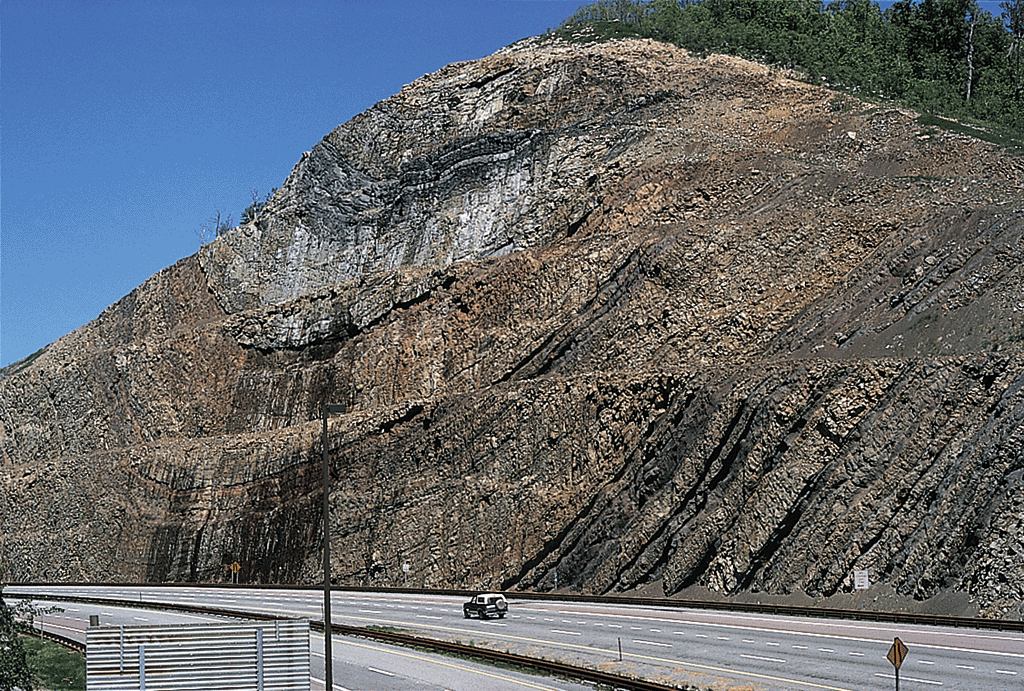 Fig. 11.20b
Stephen Marshak
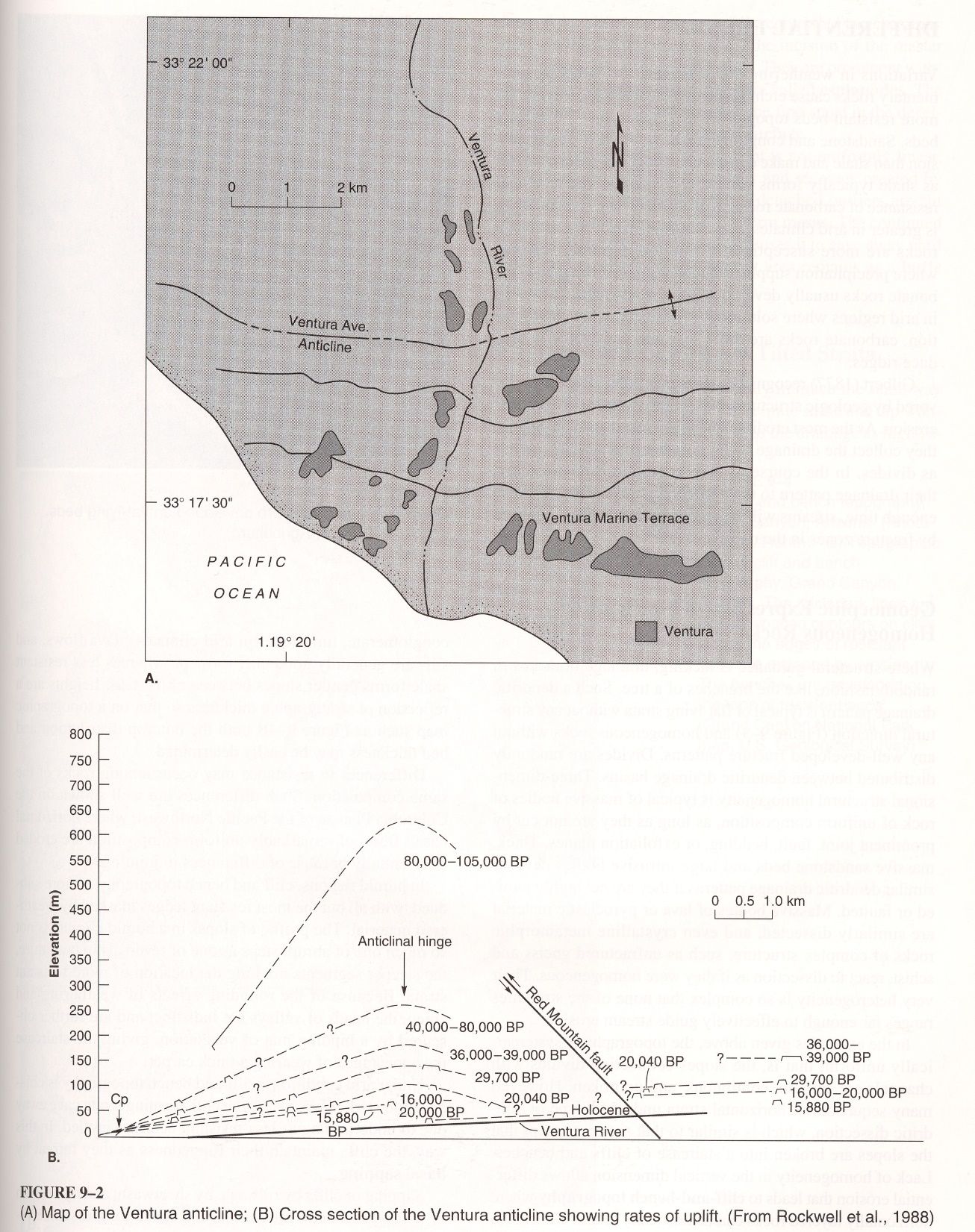 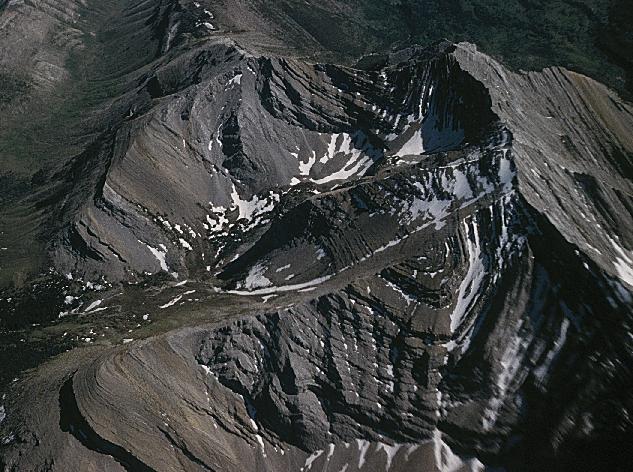 Copyright © Charles Higgins 2002
[Speaker Notes: Synclinal drag fold beneath a thrust fault in the glaciated east front of the Canadian Rockies north of Glacier National Park.]
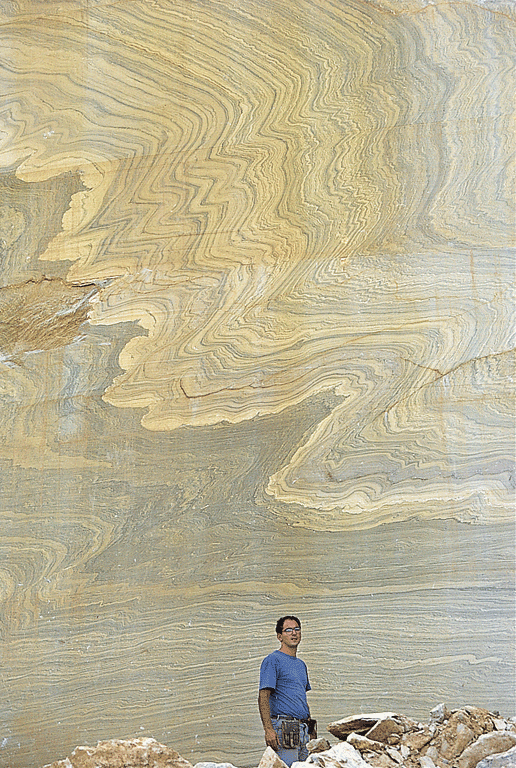 Fig. 11.08d
Stephen Marshak
Copyright © Alan Arbogast 2002
[Speaker Notes: Hogback ridge somewhere in the Great Basin.]
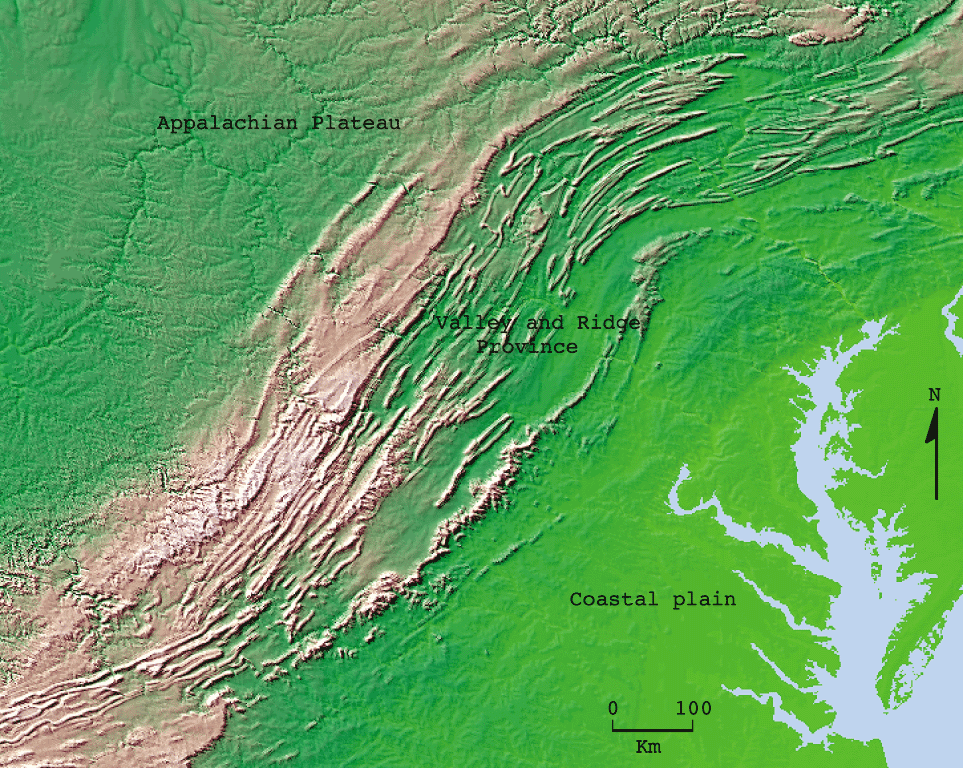 Fig. 11.37
W. W. Norton
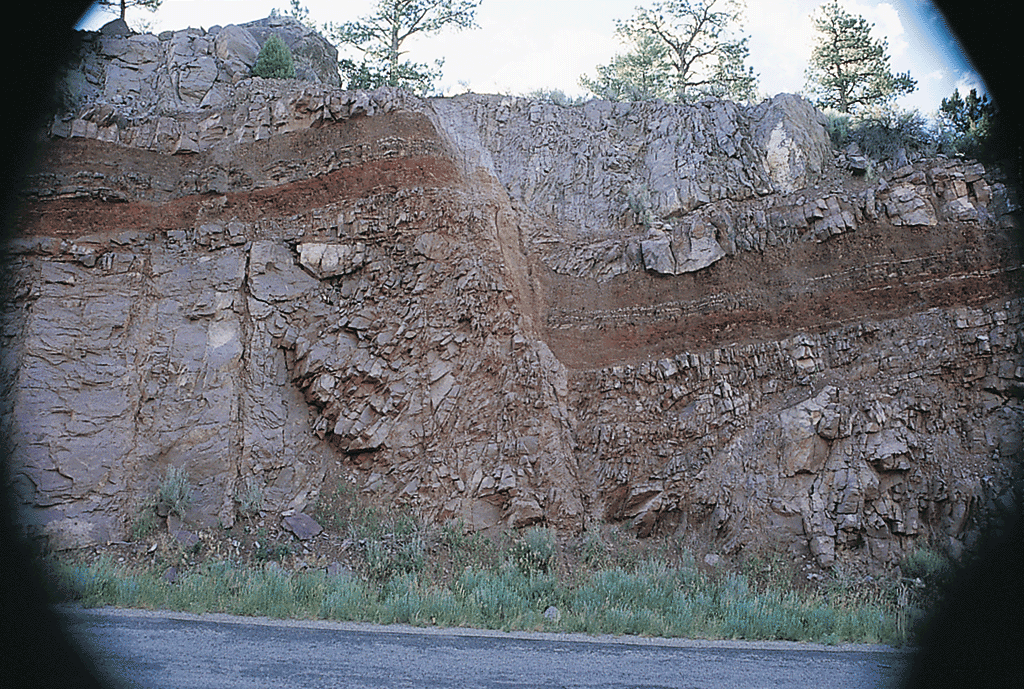 Fig. 11.13b
Stephen Marshak
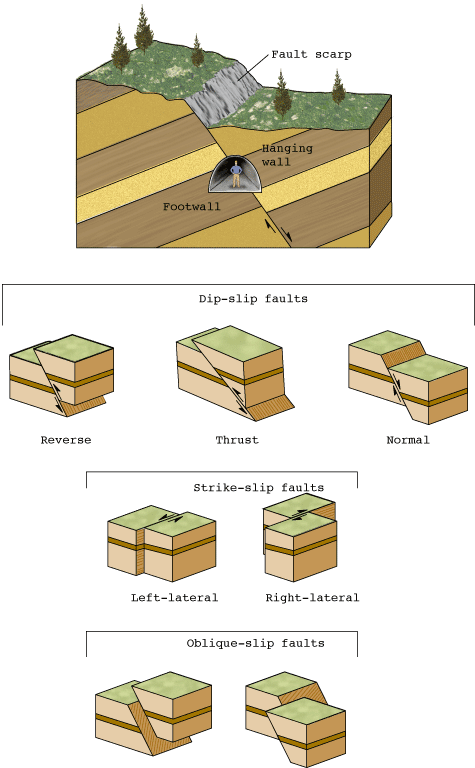 Fig. 11.14a
W. W. Norton
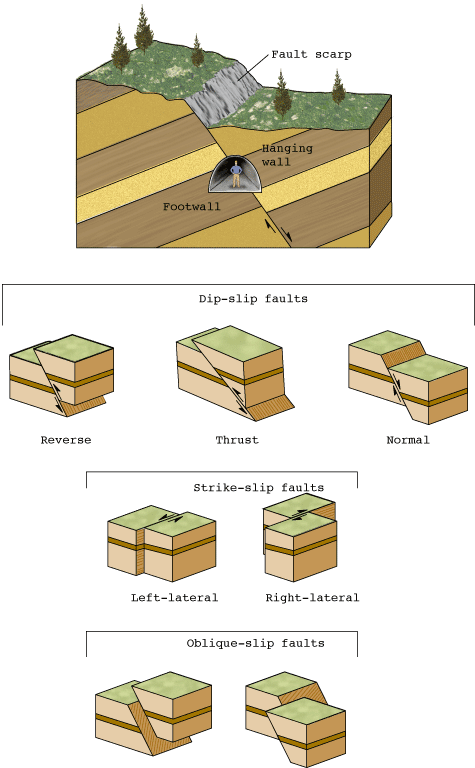 Fig. 11.14b
W. W. Norton
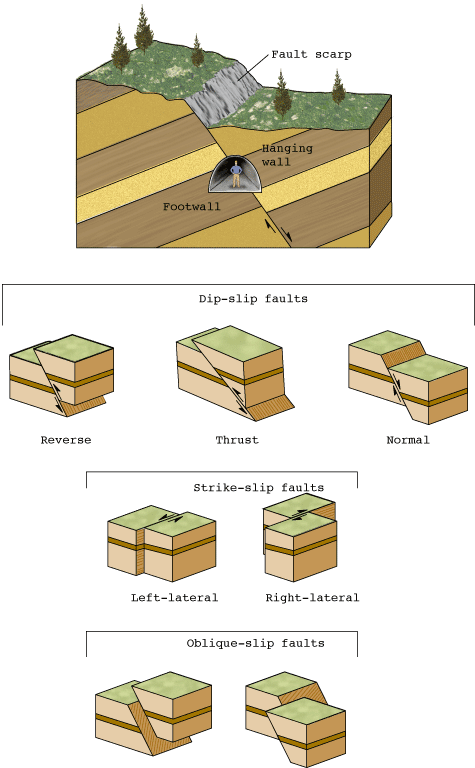 Fig. 11.14cd
W. W. Norton
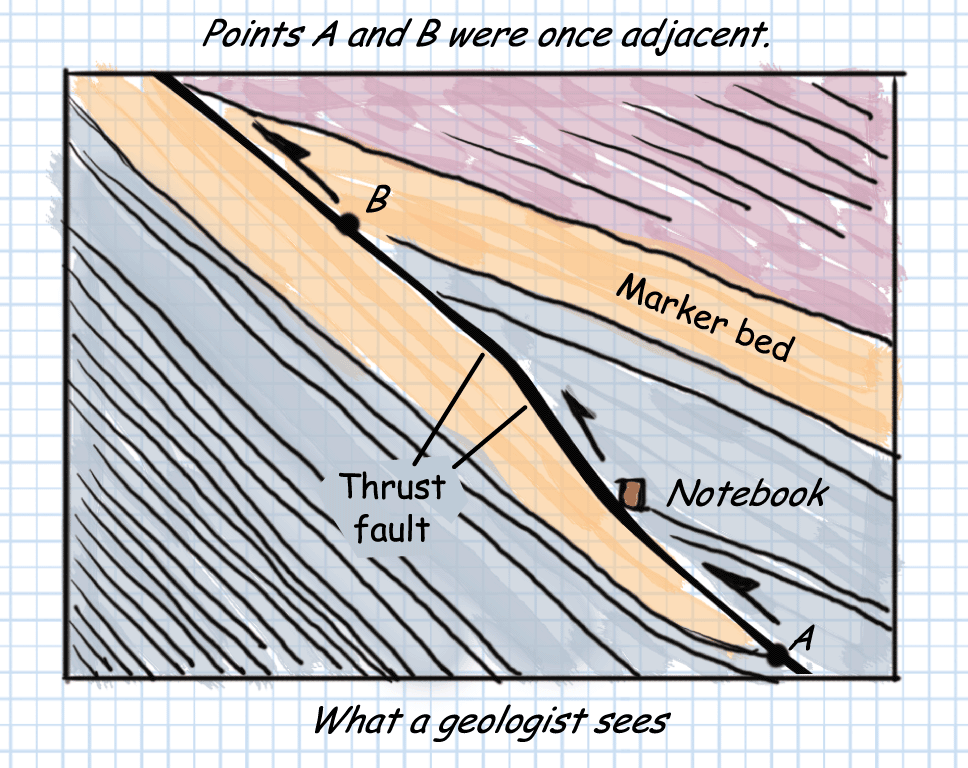 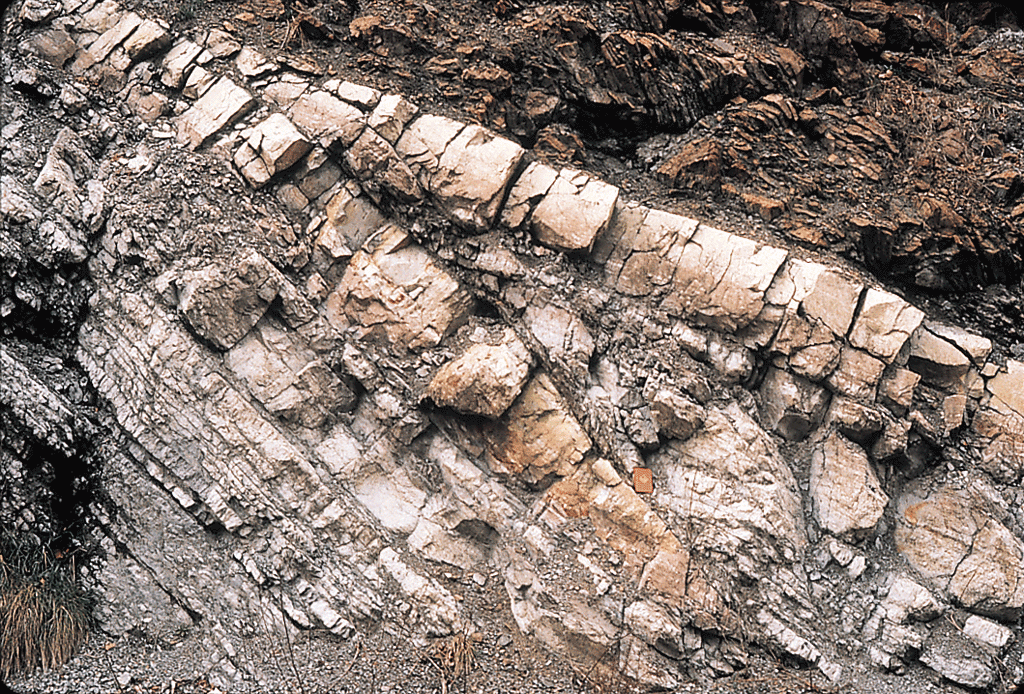 Fig. 11.15ab
Photo © Stephen Marshak						W. W. Norton
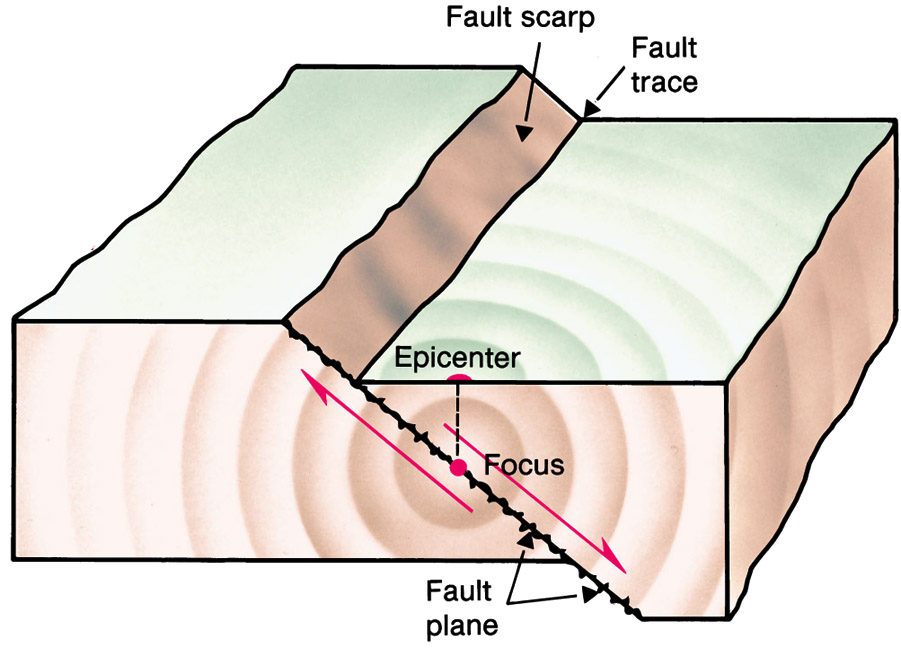 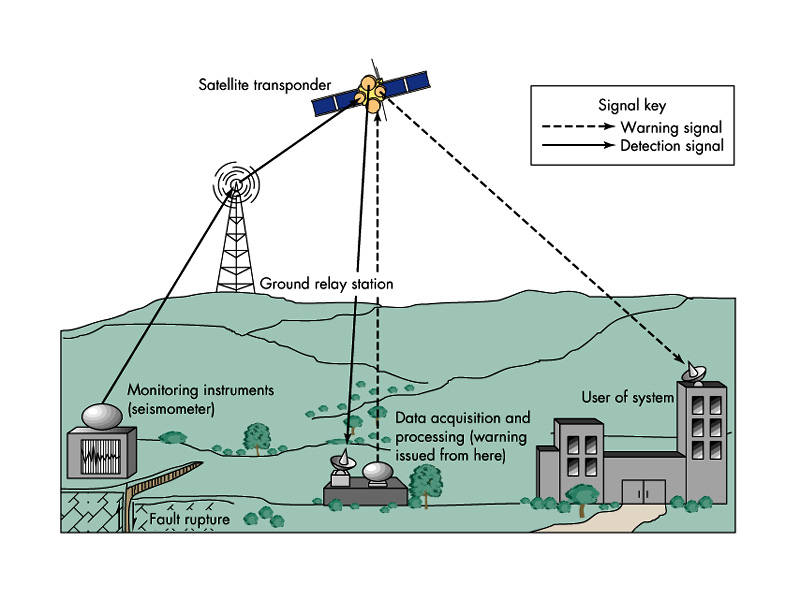 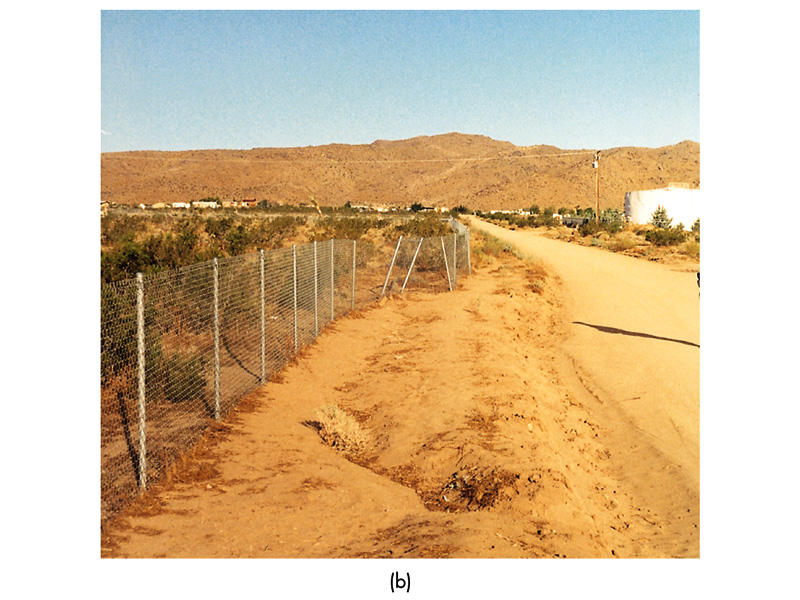 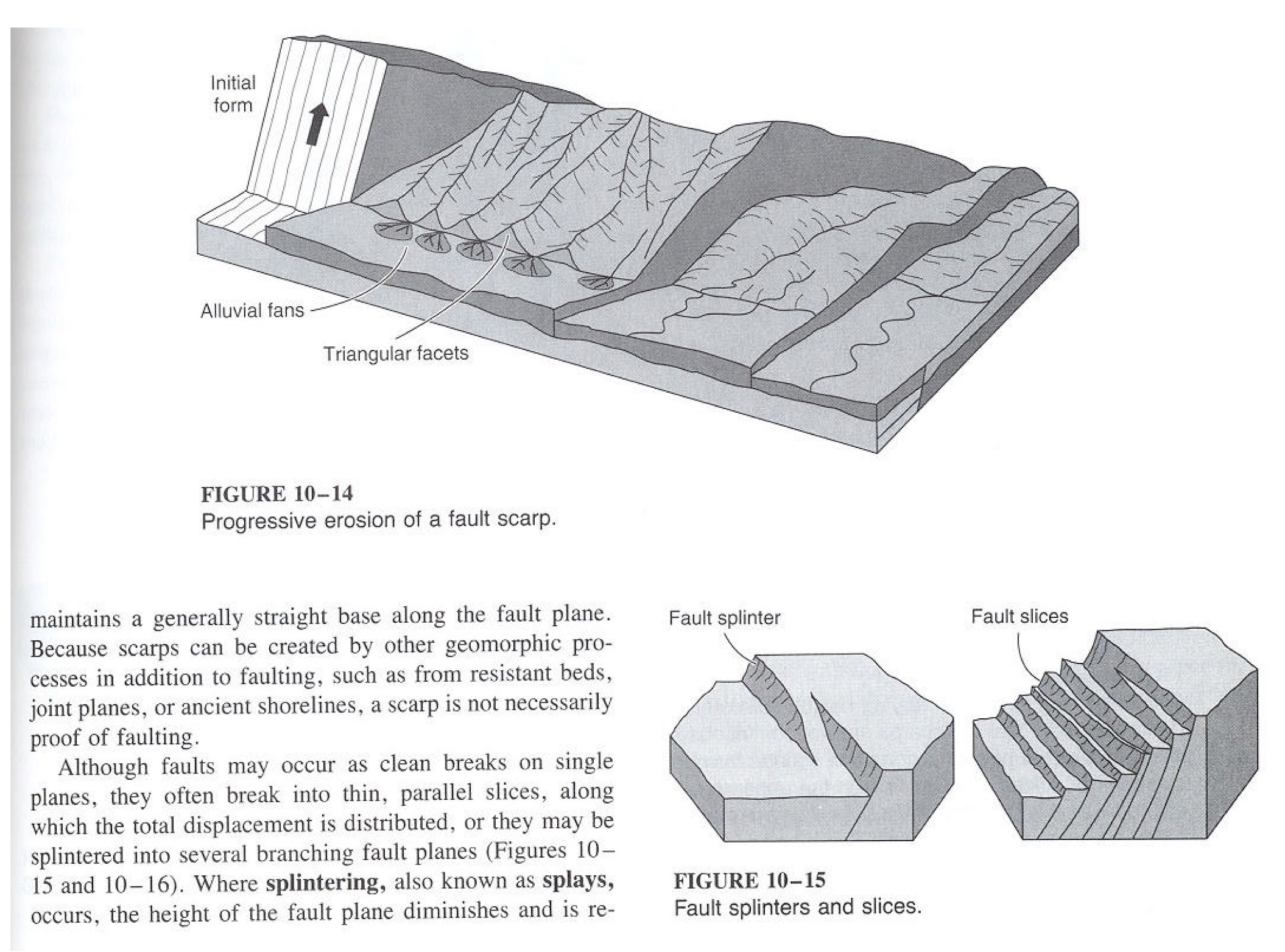 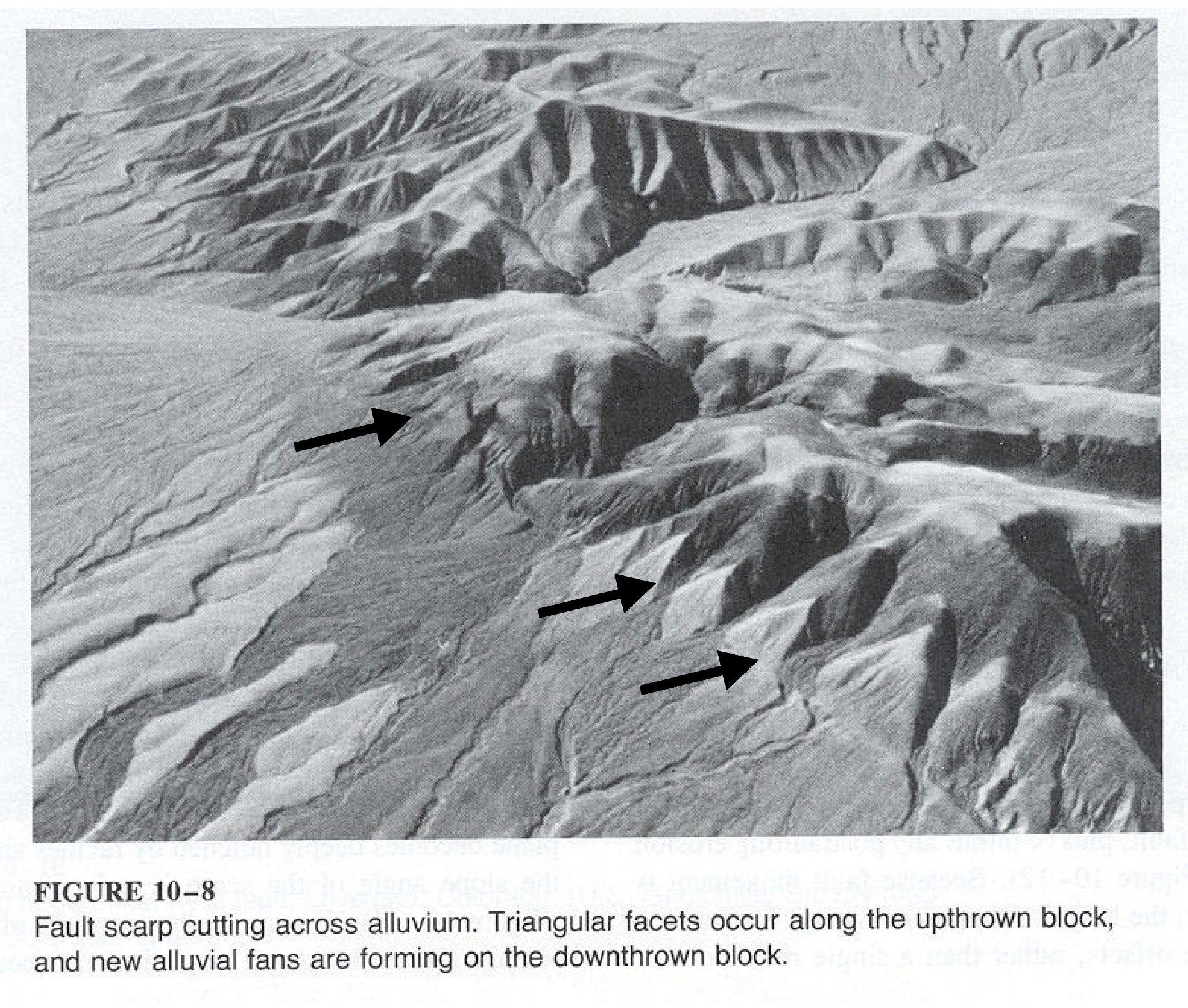 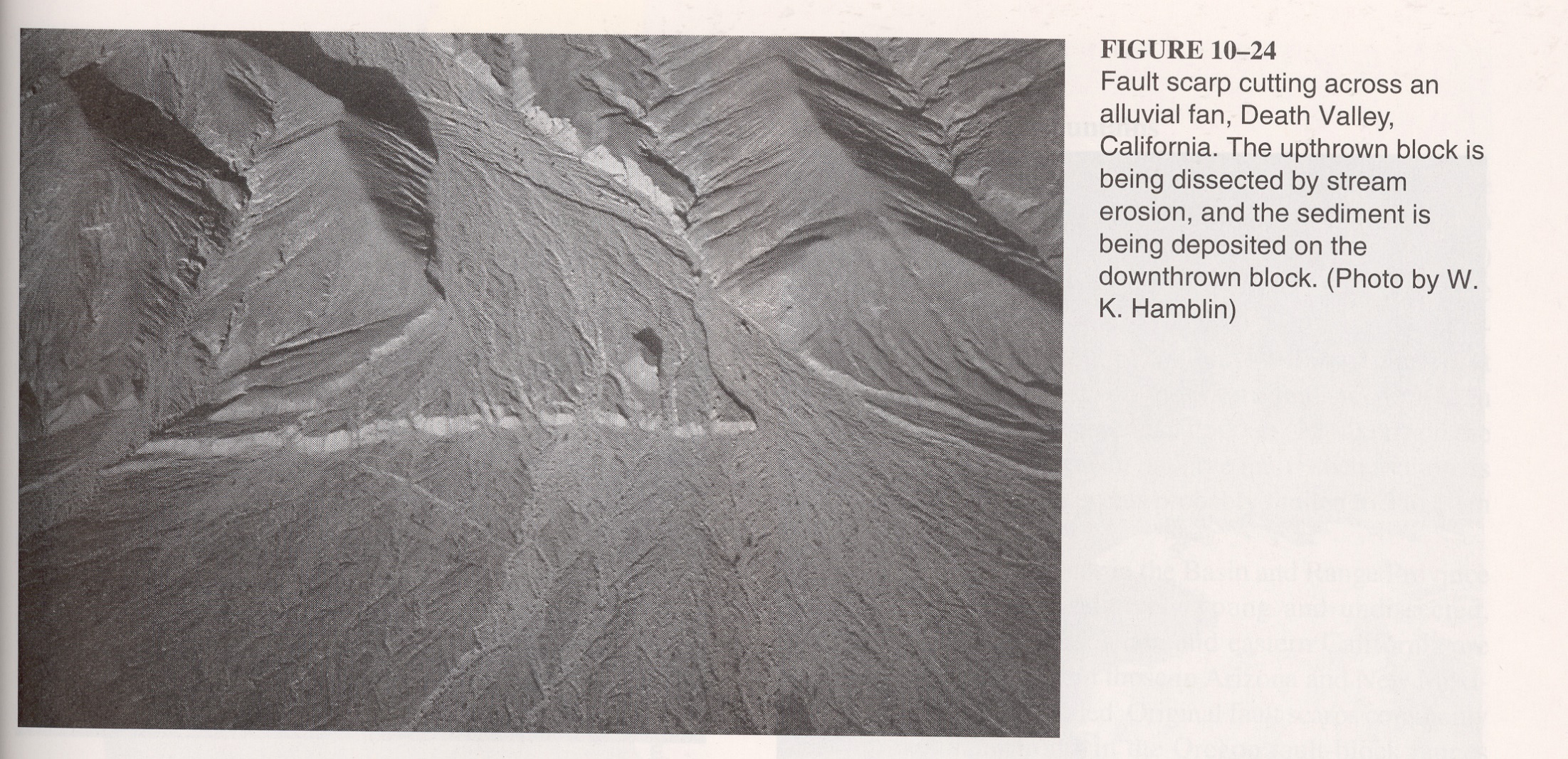 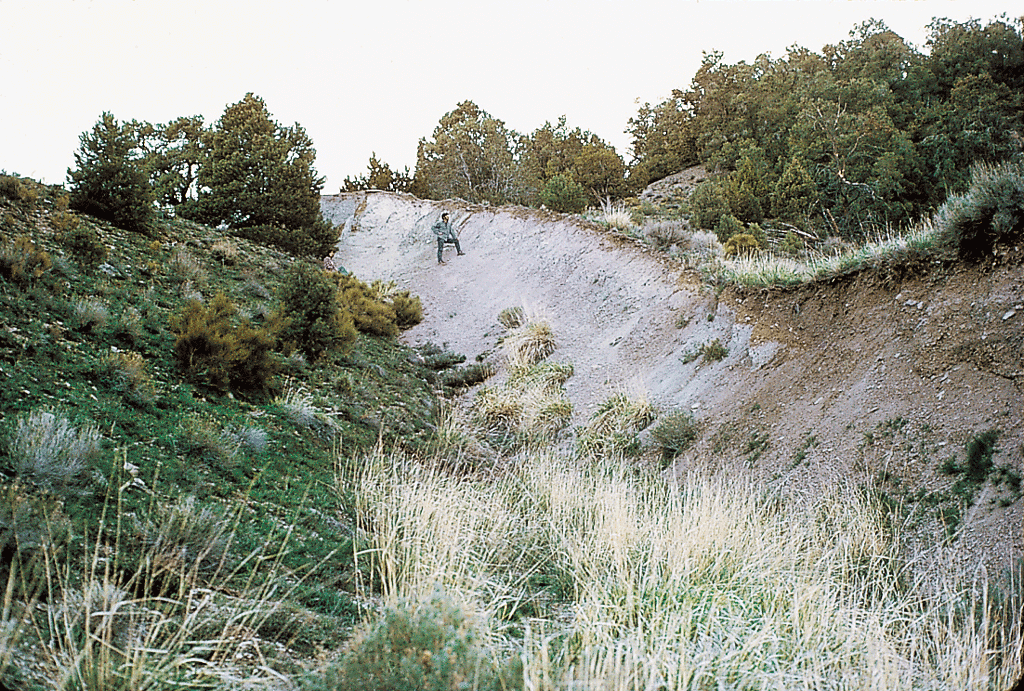 Fig. 11.15c
Stephen Marshak
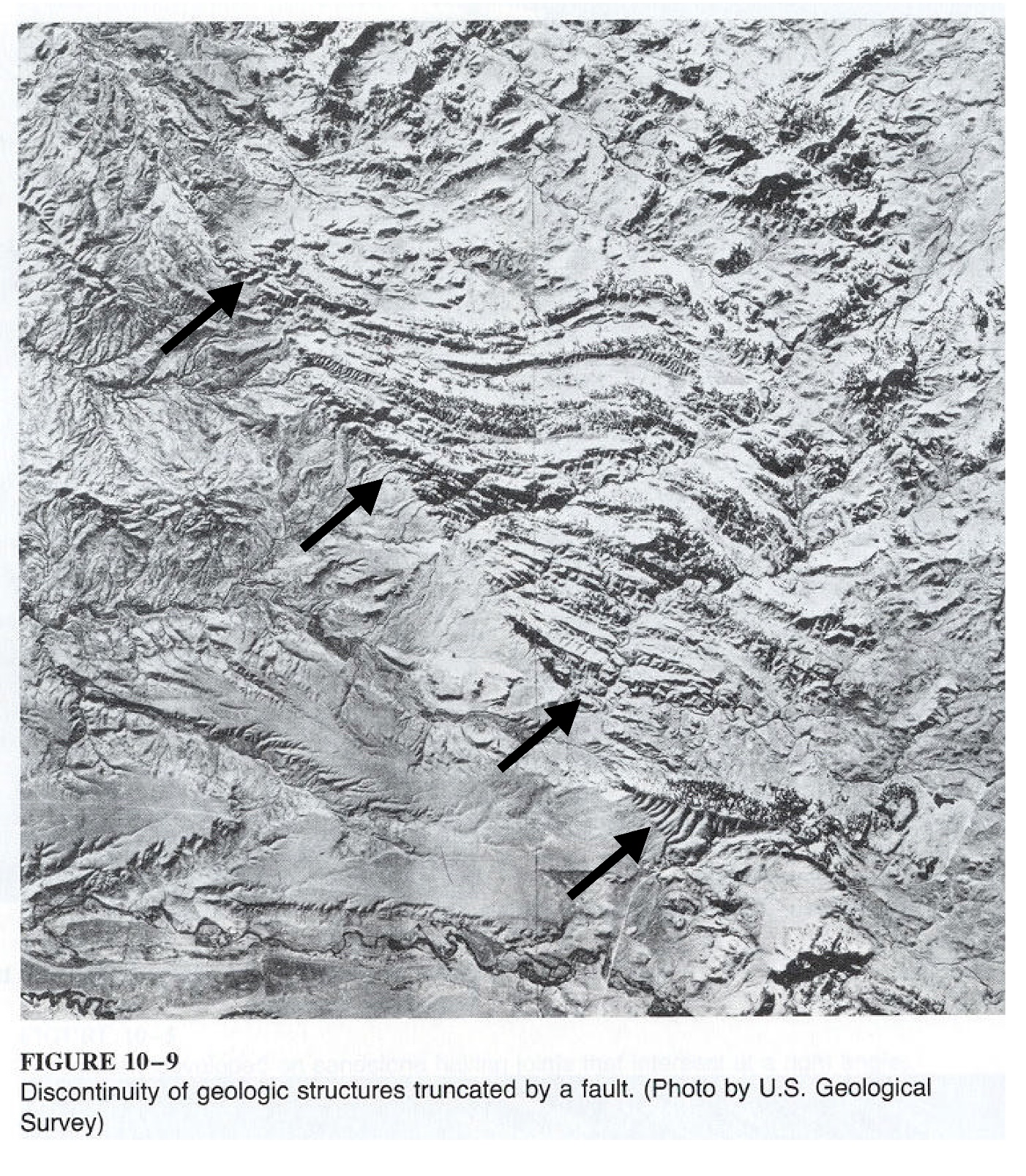 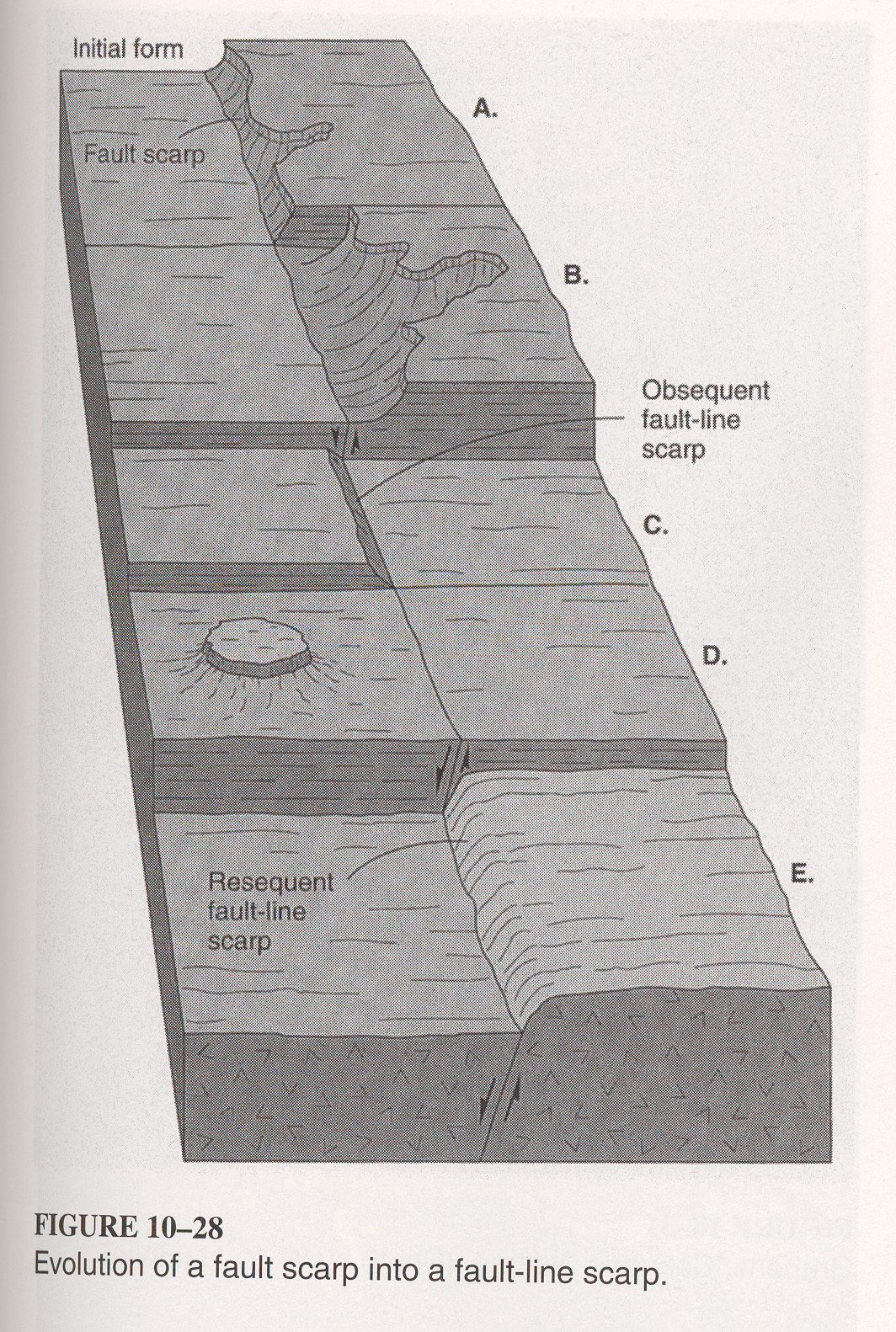 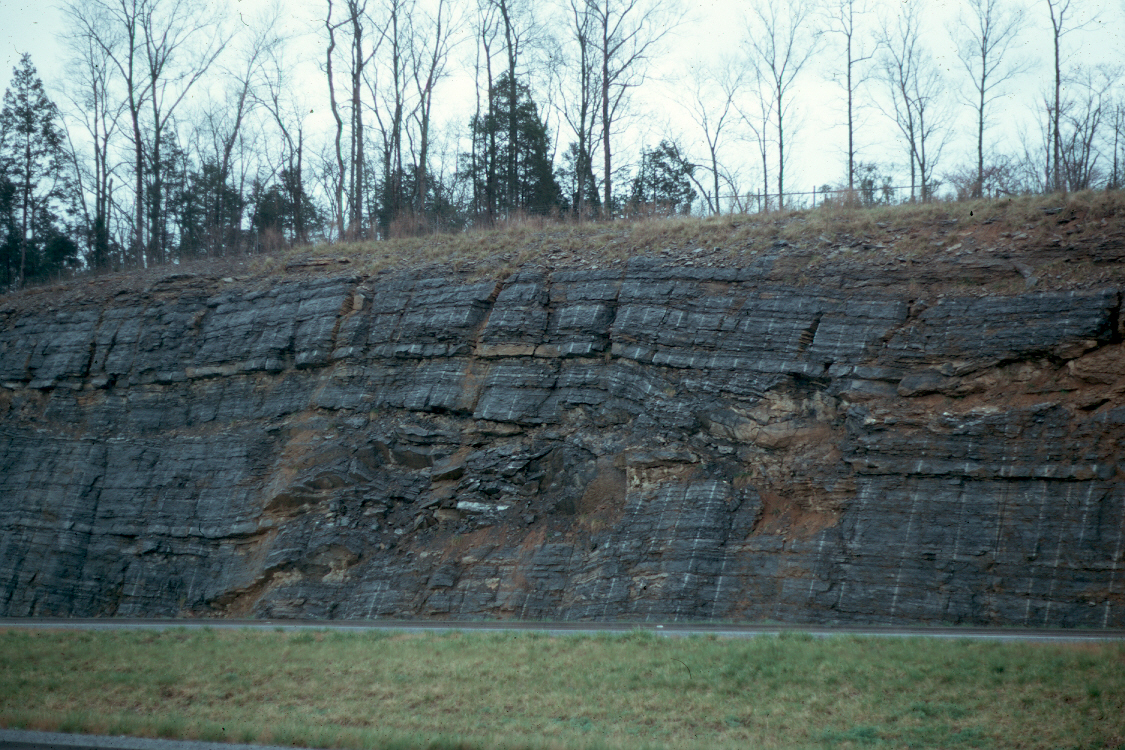 Copyright © Richard Kesel 2002
[Speaker Notes: Overthrust fault in limestone, western Pennsylvania.]
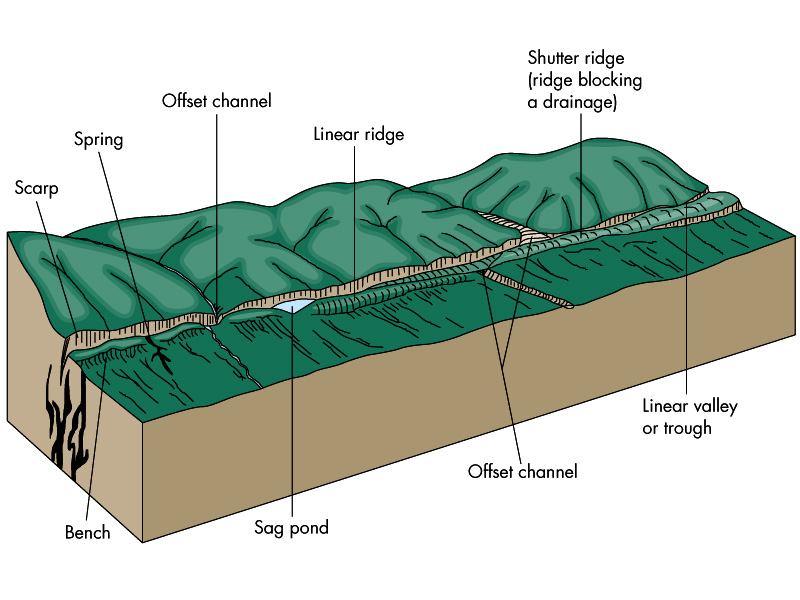 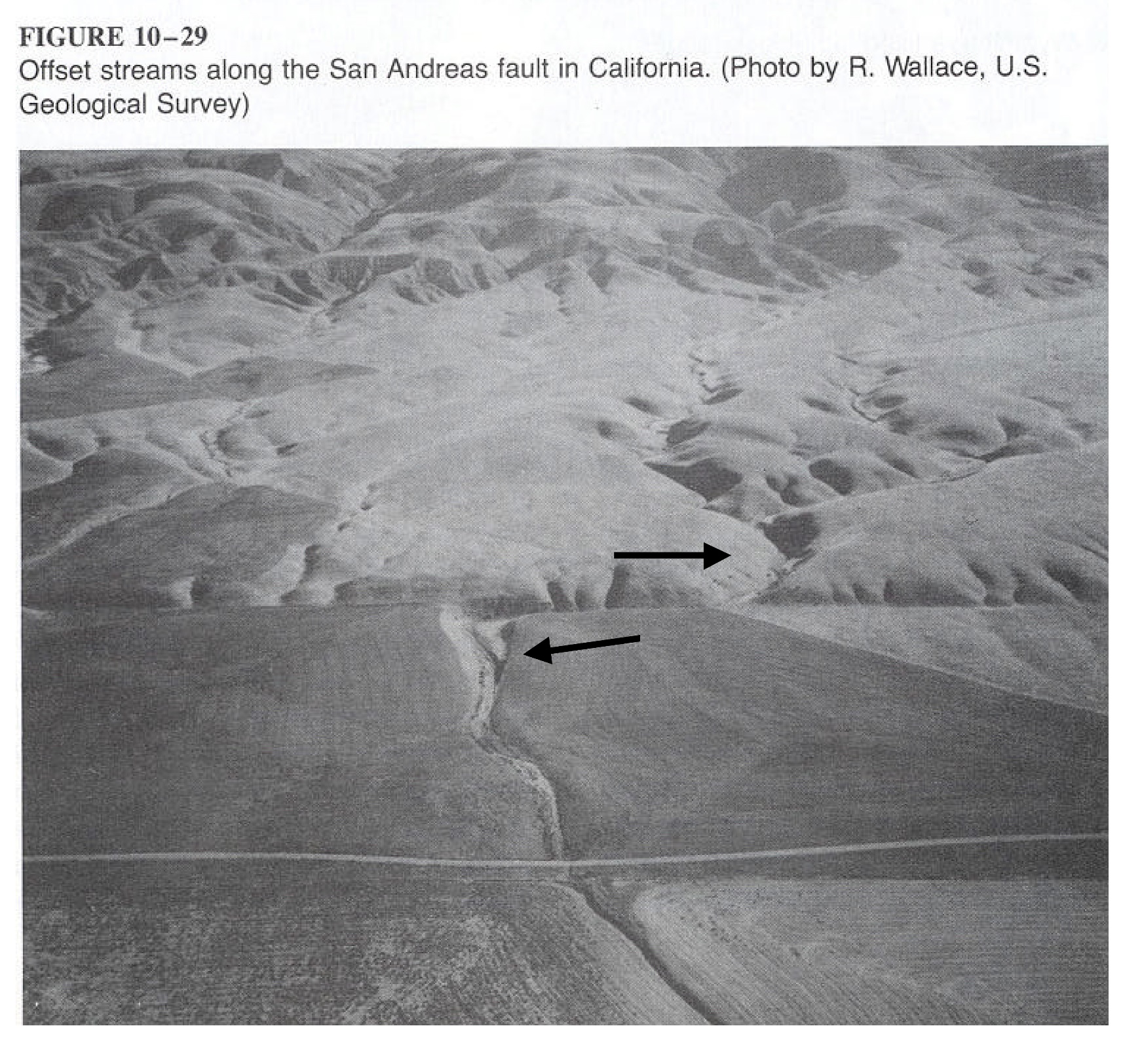 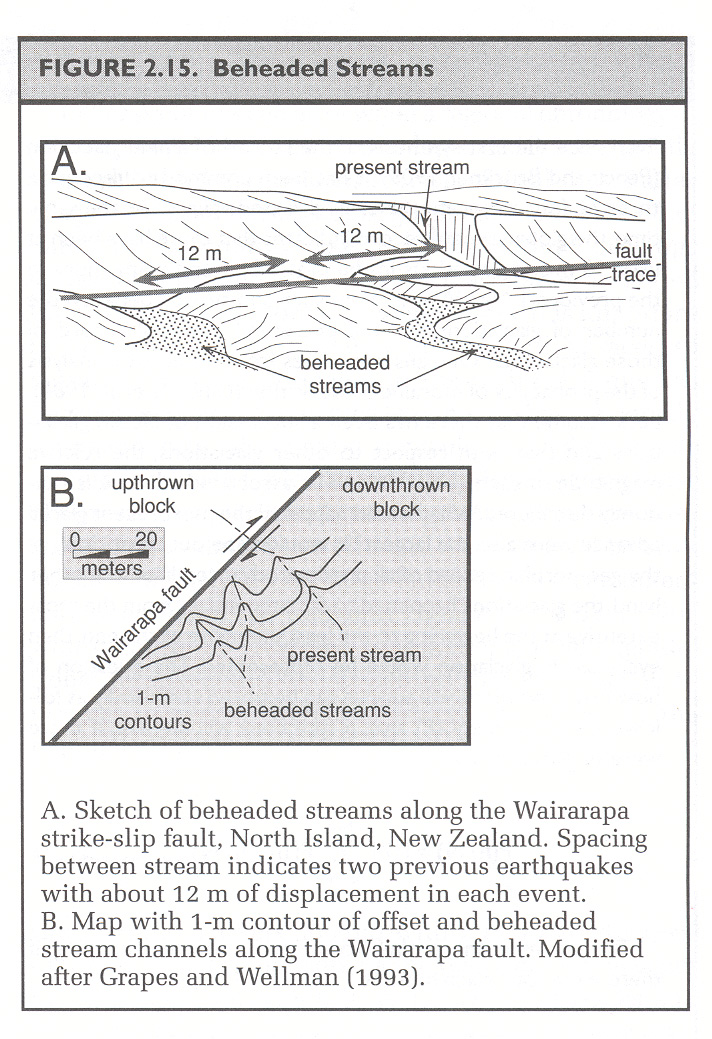 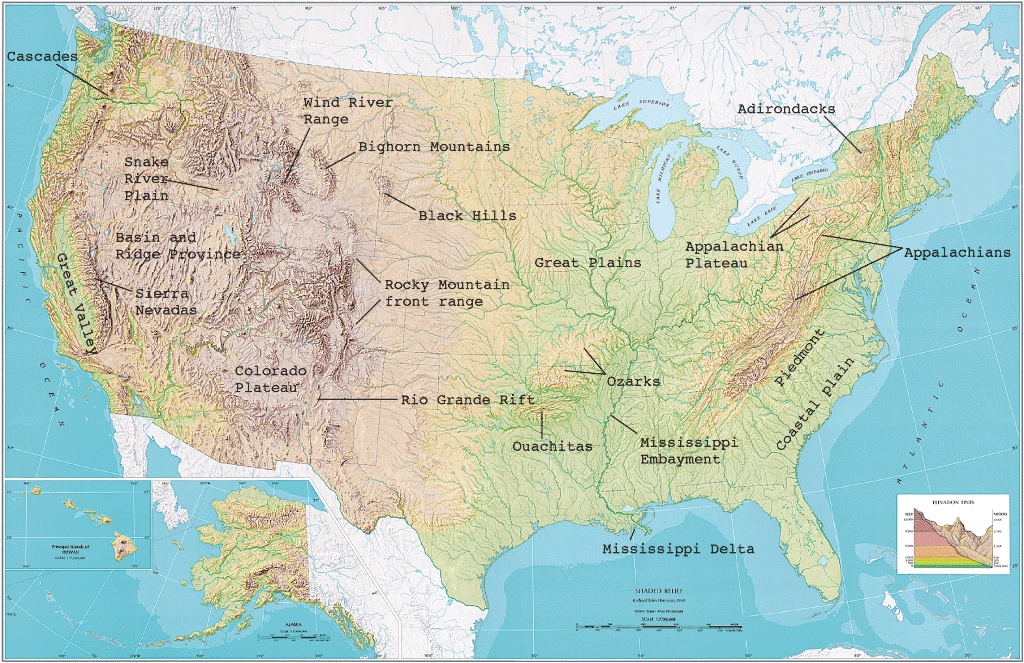 Fig. 11.34
U.S. Geological Survey
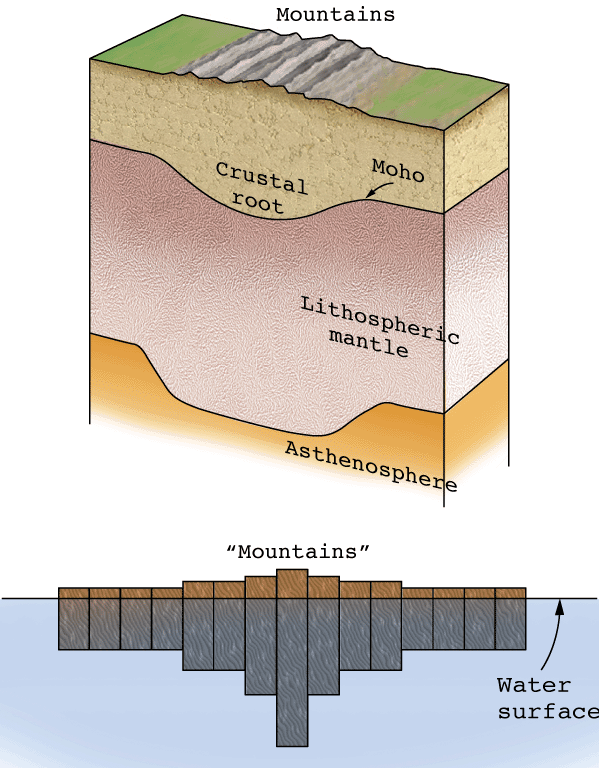 Fig. 11.27
W. W. Norton
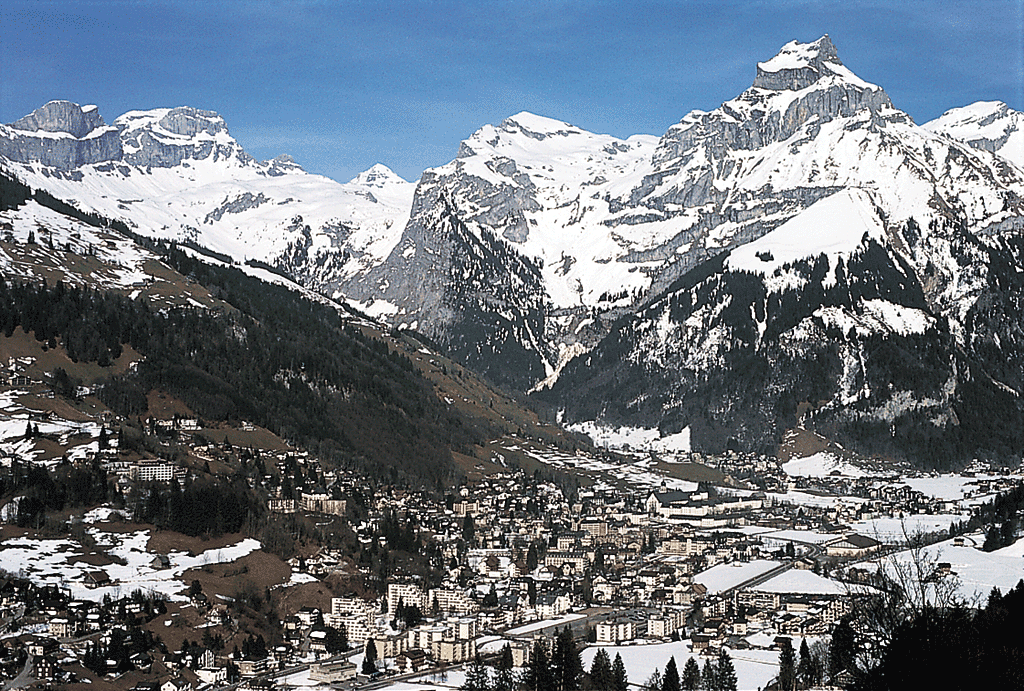 Fig. 11.28a
Stephen Marshak
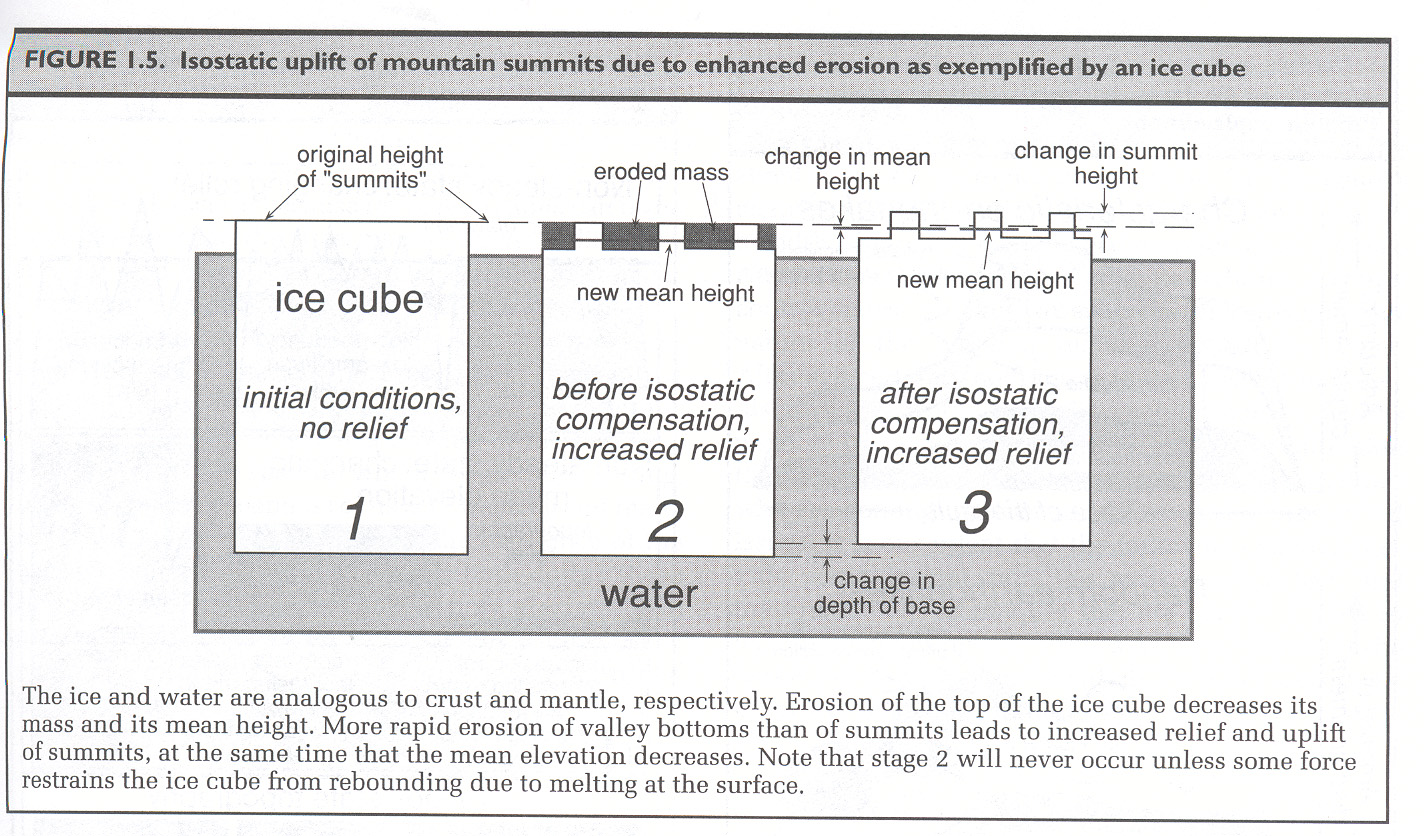 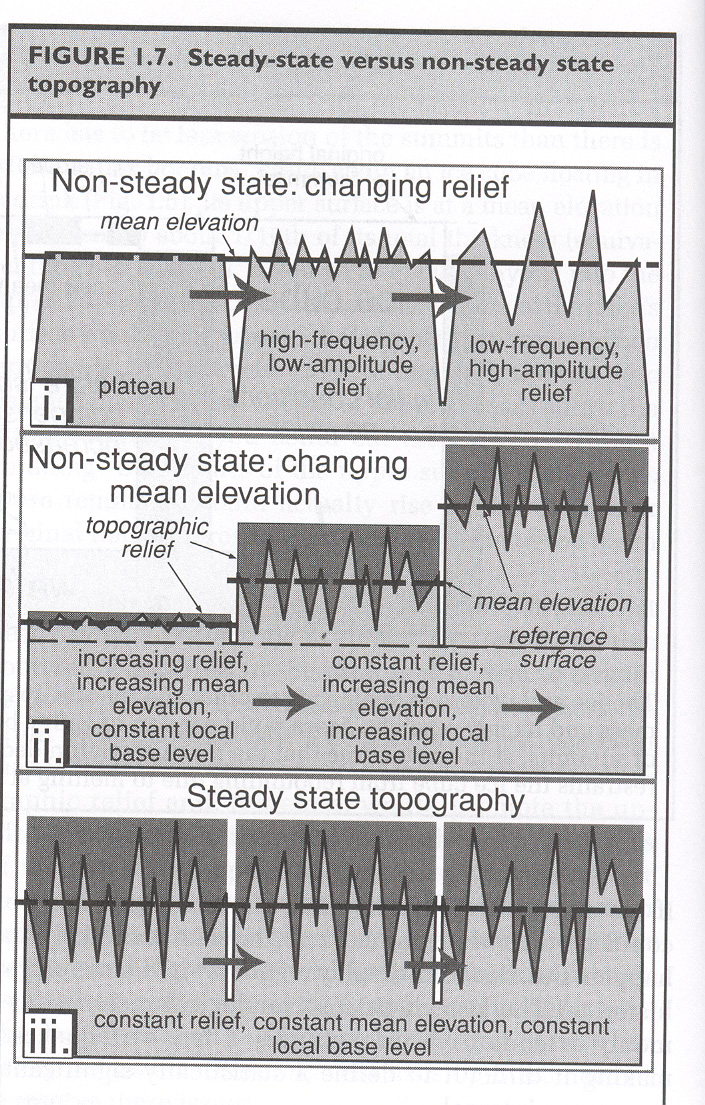 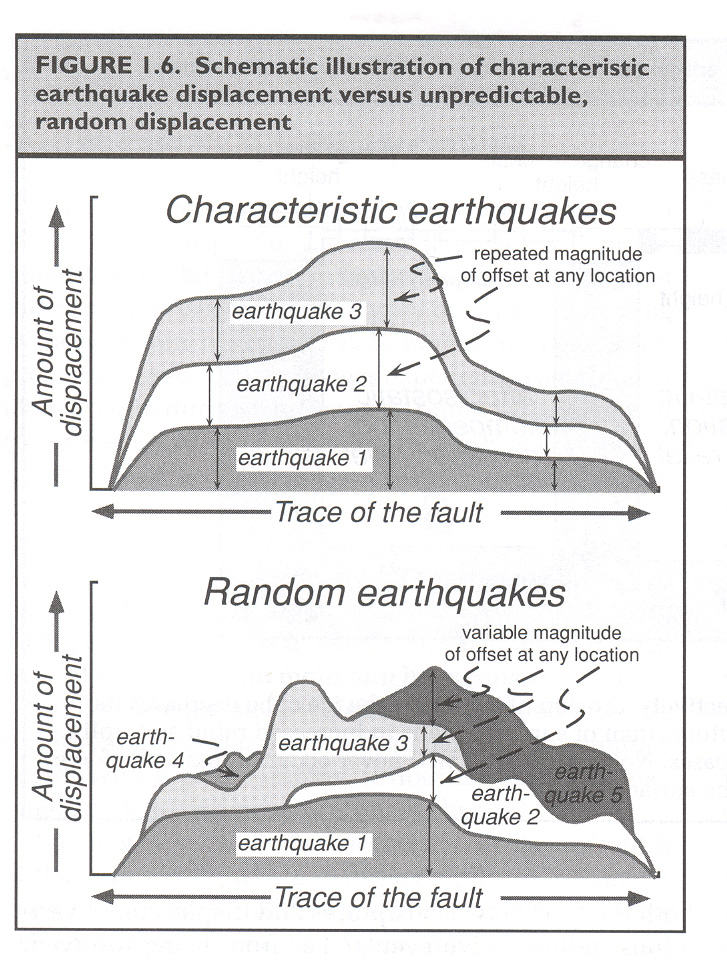 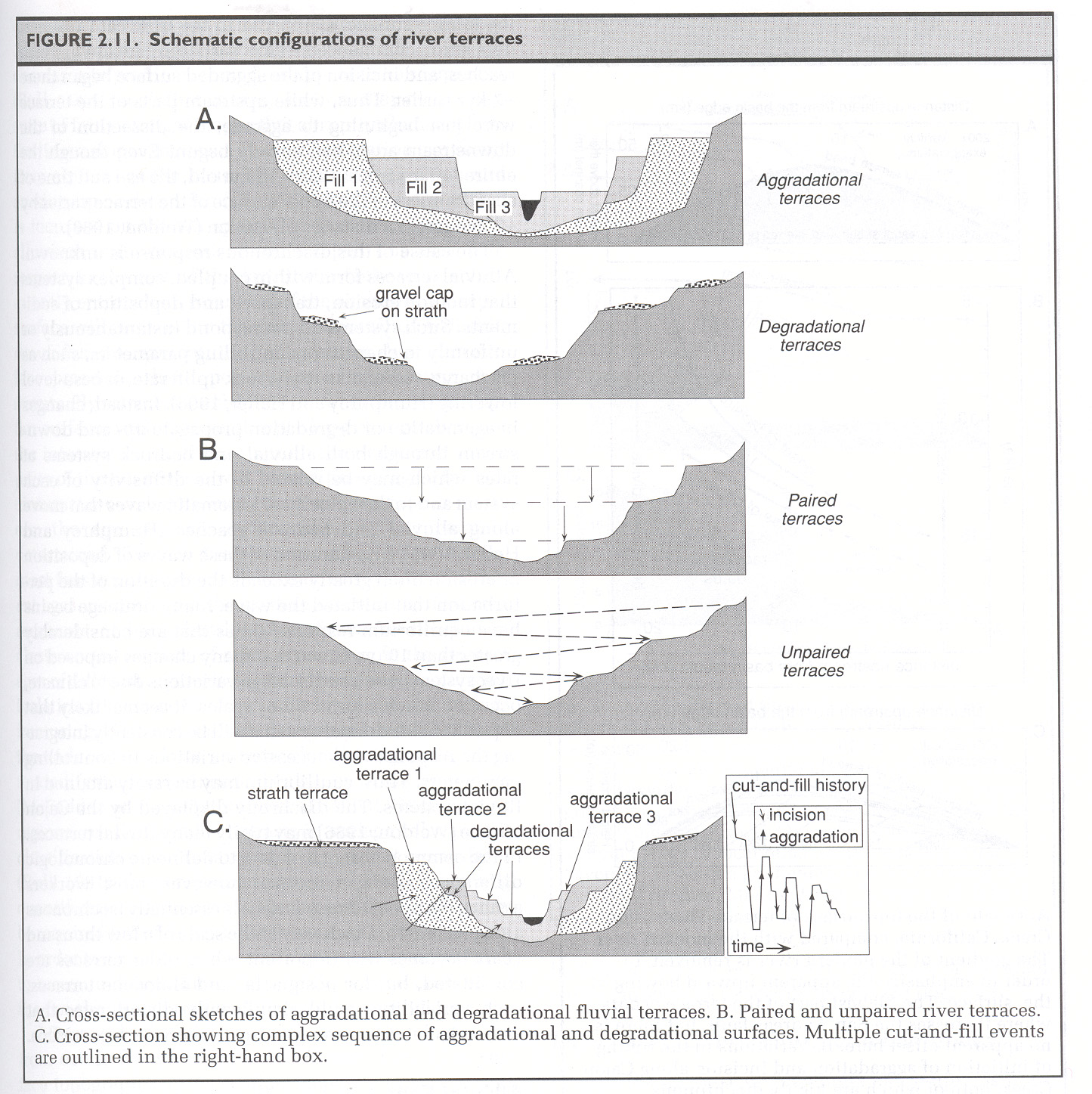